Tensor Target Developments
Elena Long
JLab Hall A/C Users Group Meeting
June 17th, 2022
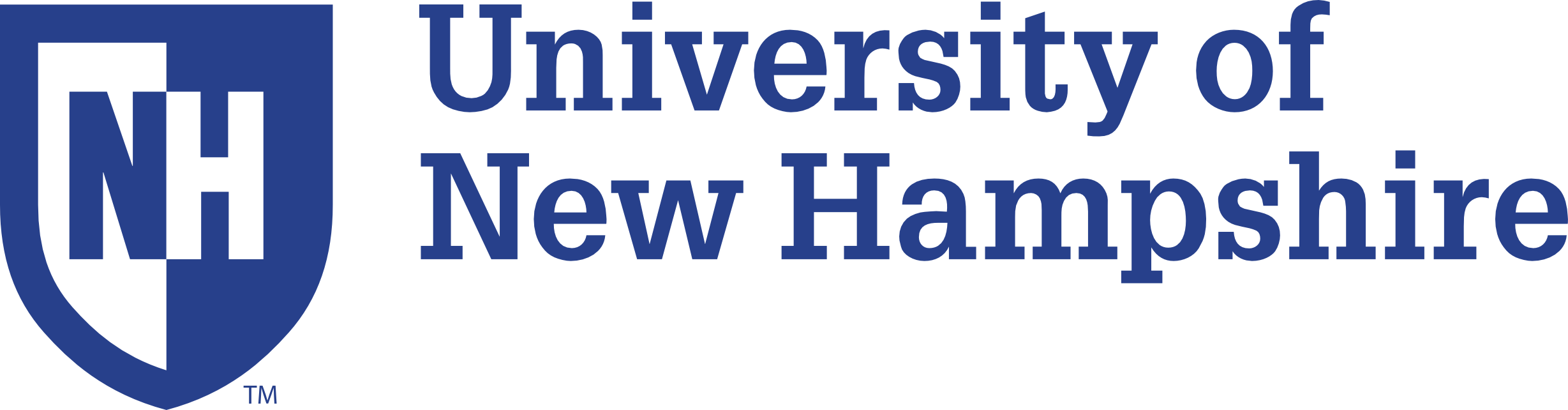 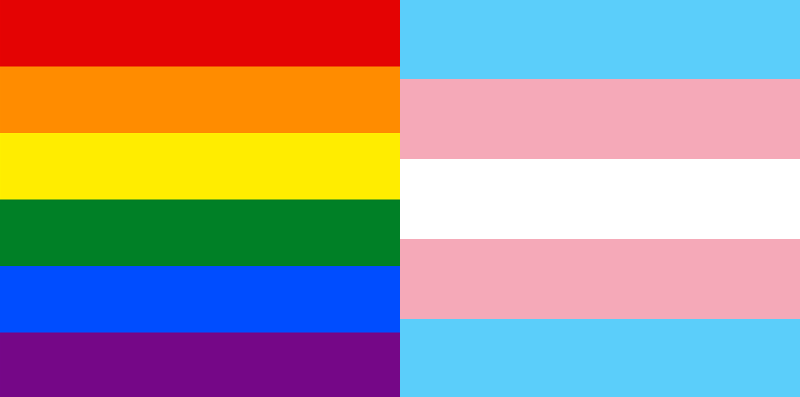 6/17/2022
Hall A/C Users Group Meeting           Elena Long <elena.long@unh.edu>
1
Tensor Polarization Basics
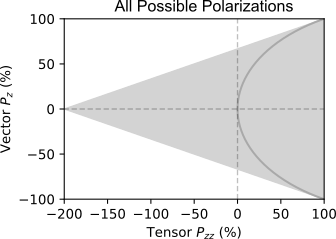 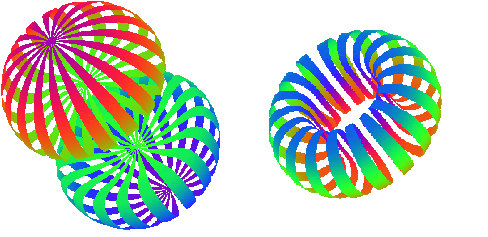 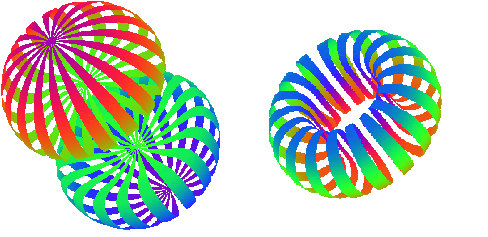 Spin-1
System
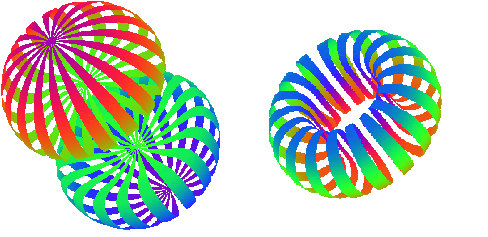 m = +1
(    +    )-2
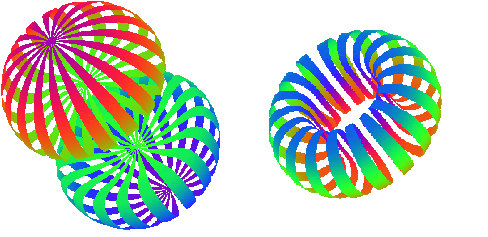 m = 0
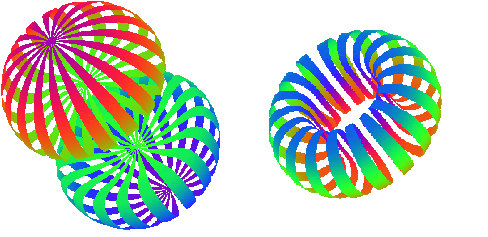 m = -1
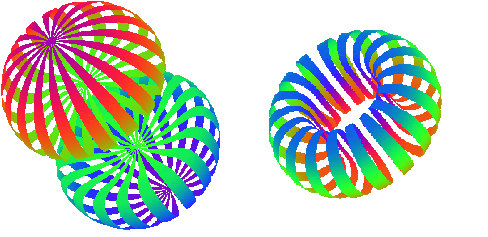 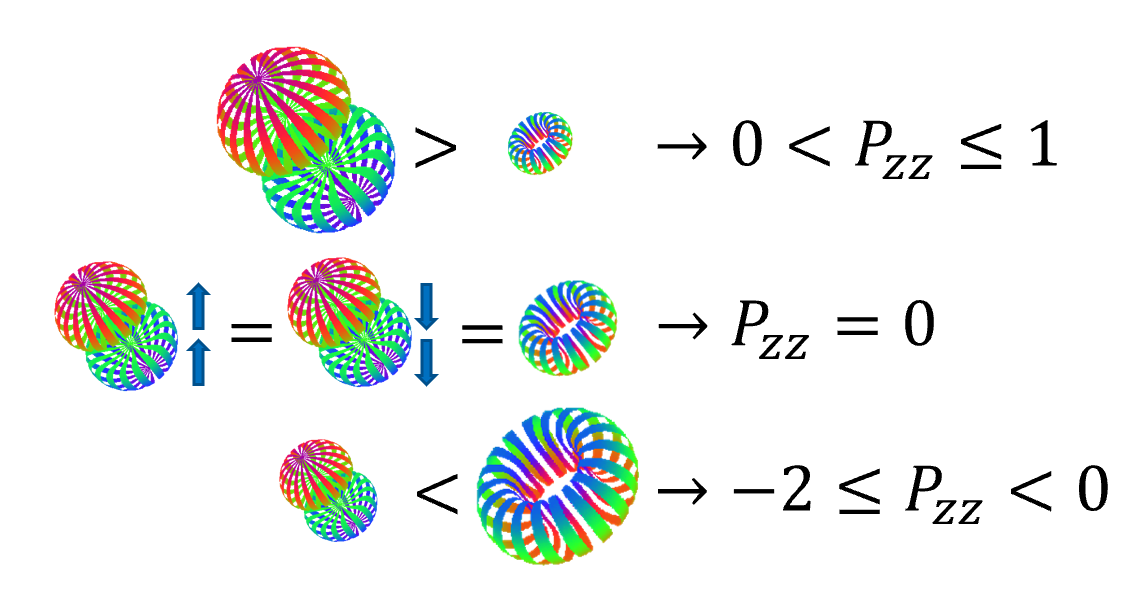 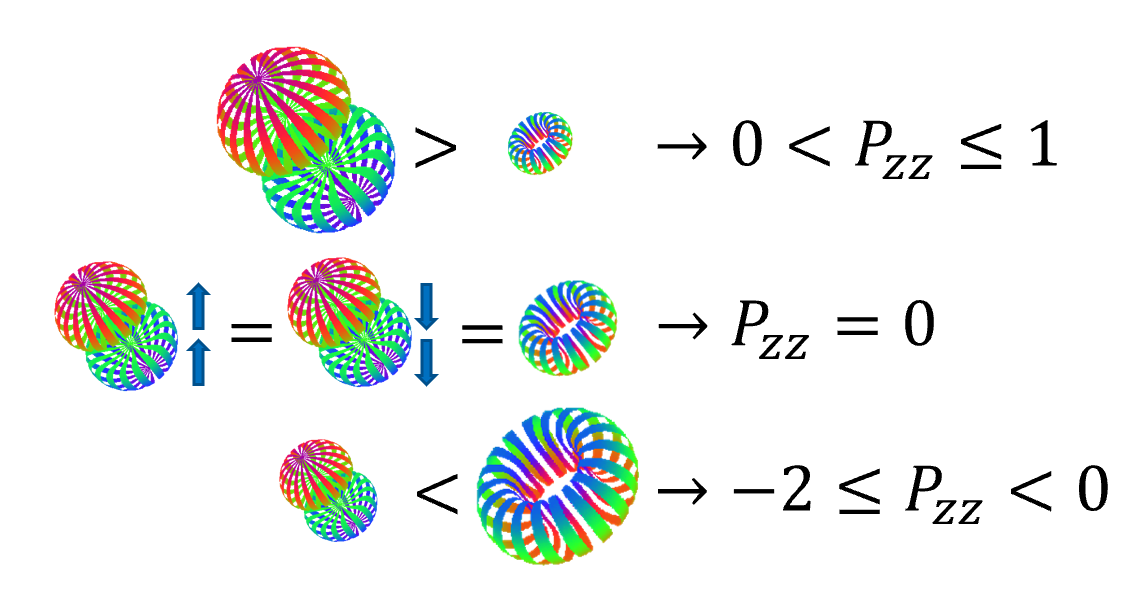 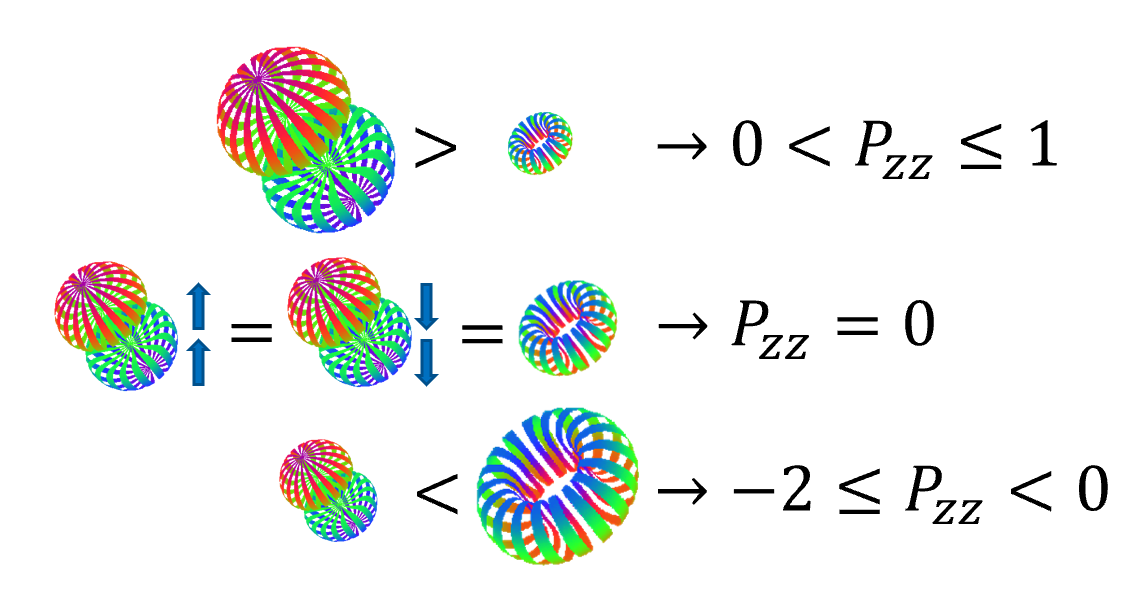 6/17/2022
Hall A/C Users Group Meeting           Elena Long <elena.long@unh.edu>
2
JLab Tensor Program
See K. Slifer’s talk at 1:48pm
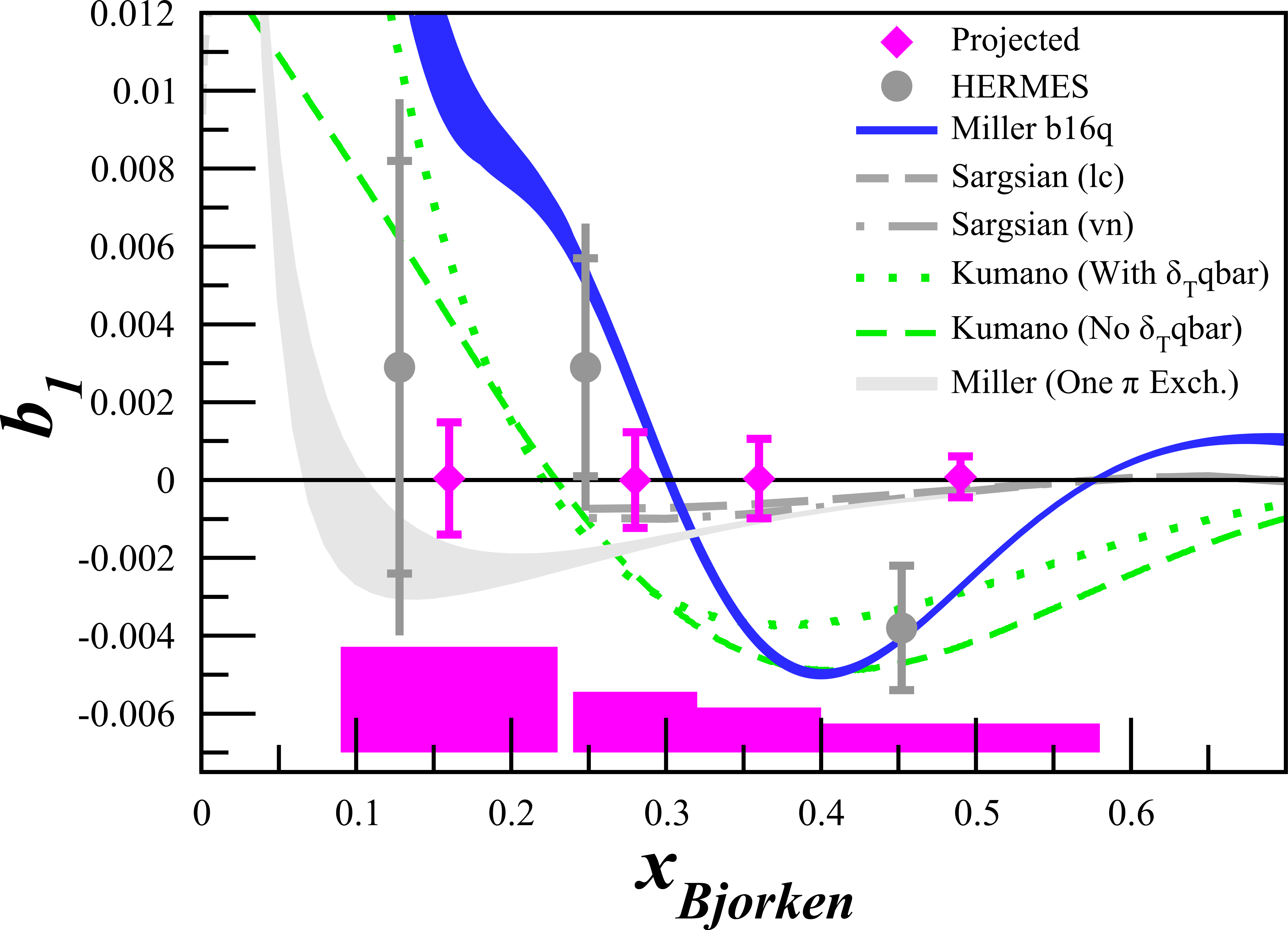 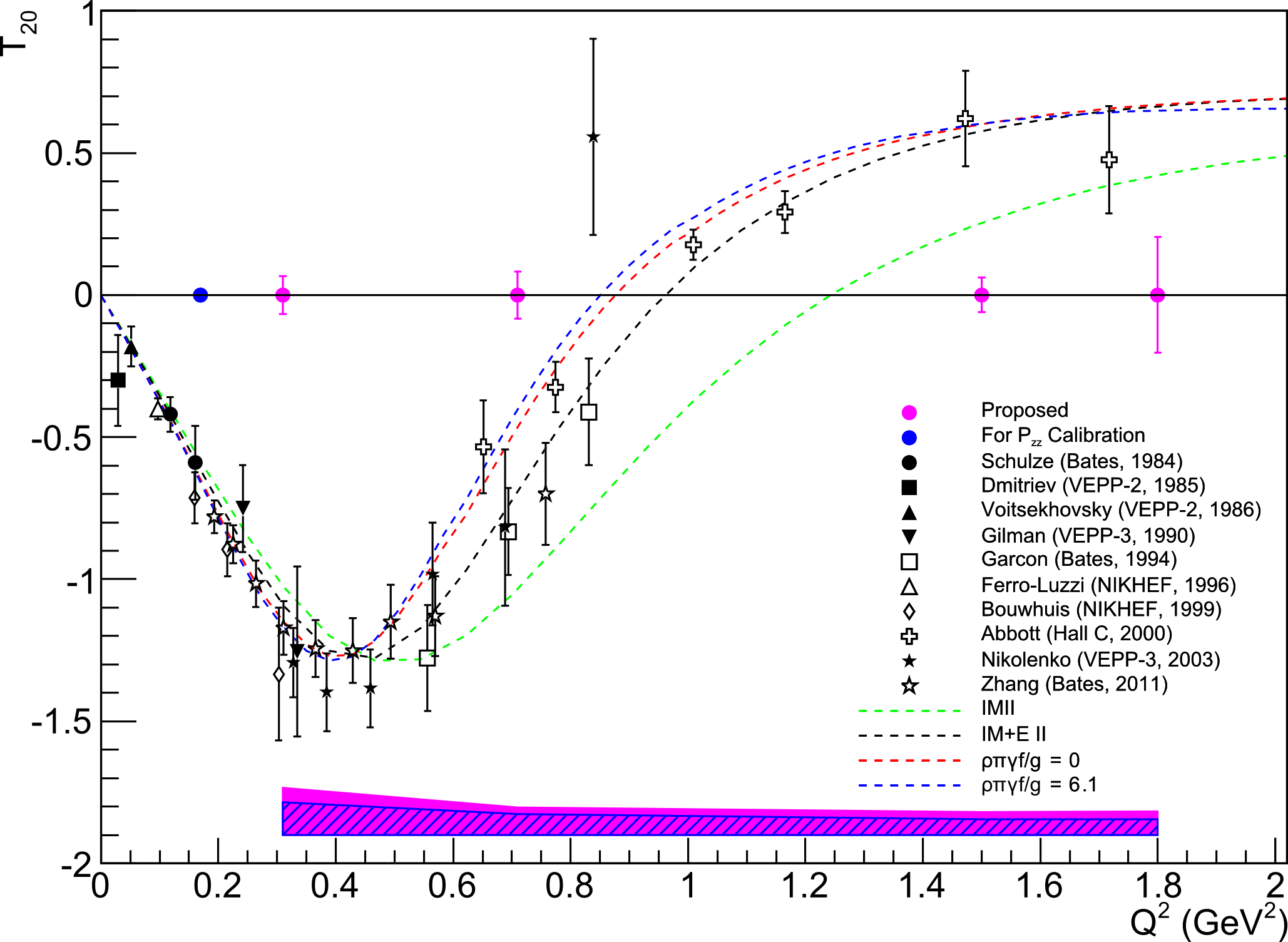 C12-15-005 Spokespeople:
E. Long, K. Slifer, P. Solvignon (UNH)
D. Keller, D. Day (UVA)
D. Higinbotham (JLab)
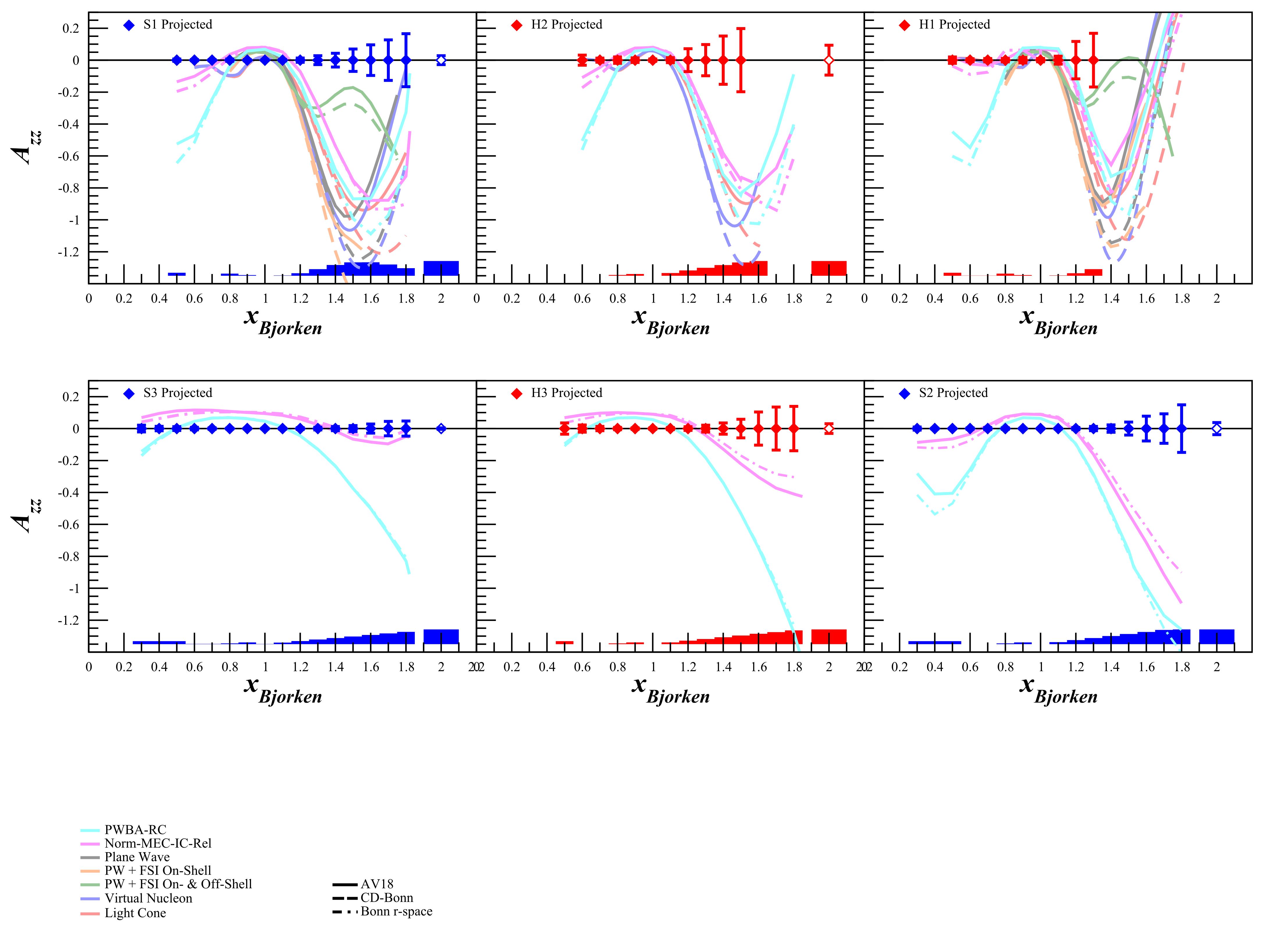 C12-13-011 Spokespeople:
K. Slifer, E. Long, P. Solvignon (UNH)
D. Keller, O. Rondon (UVA)
J.-P. Chen (JLab)
N. Kalantarians (Hampton U.)
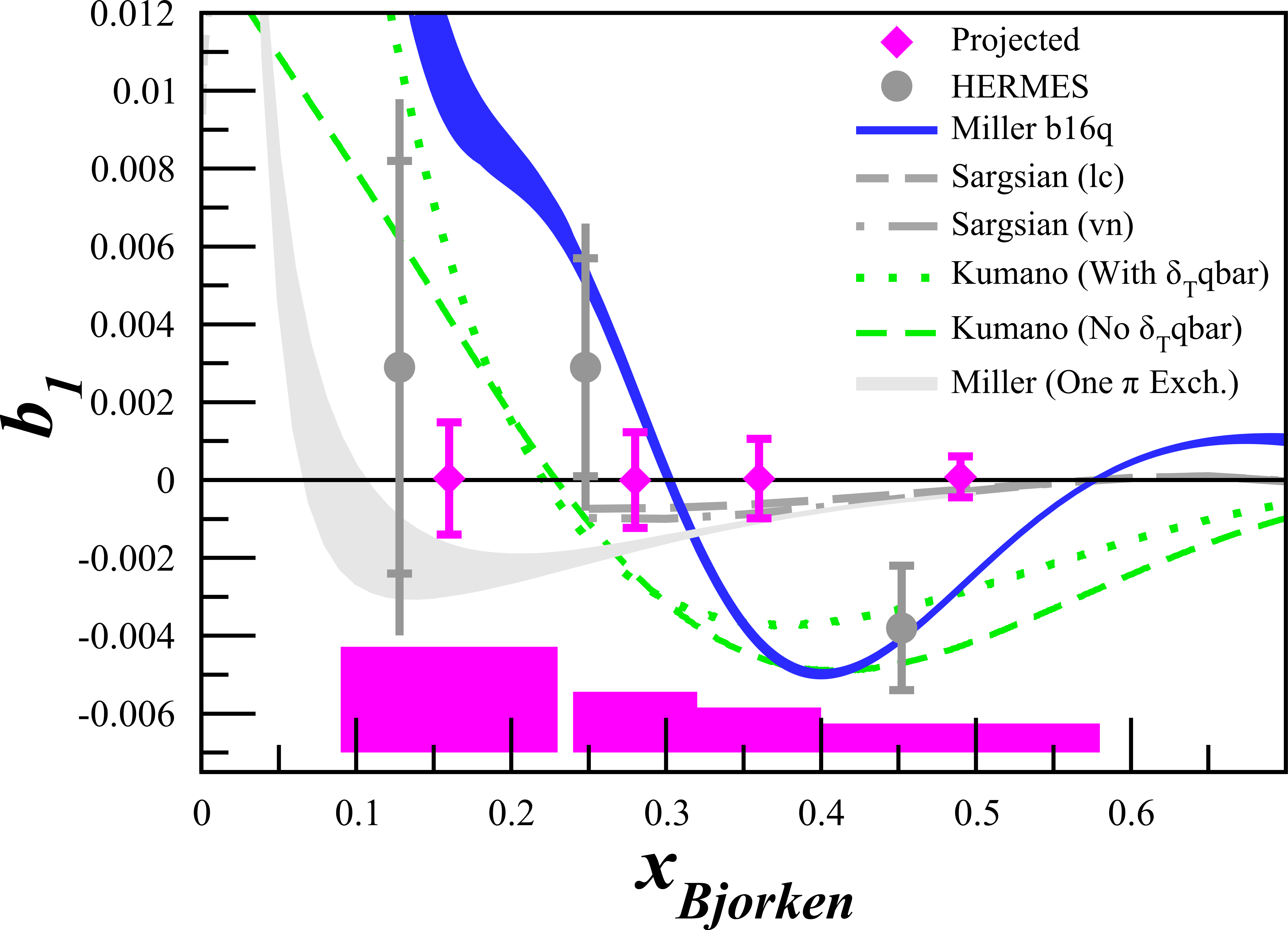 6/17/2022
Hall A/C Users Group Meeting           Elena Long <elena.long@unh.edu>
3
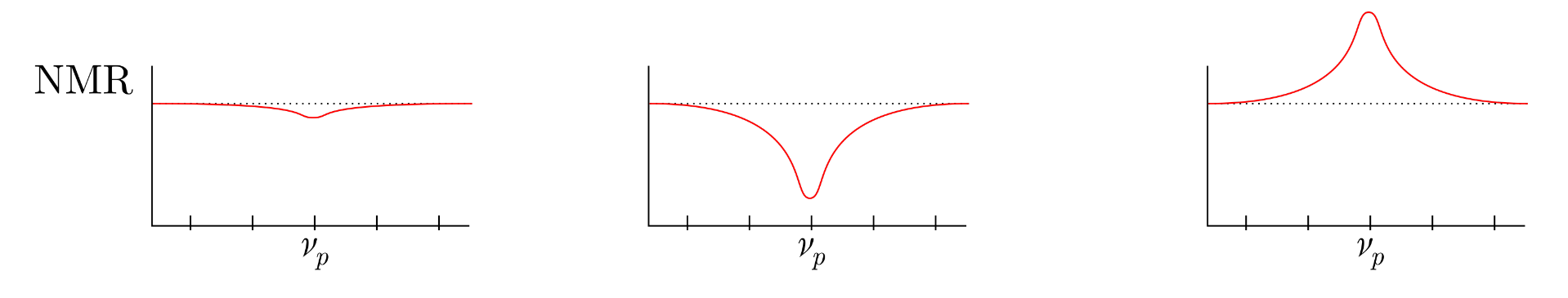 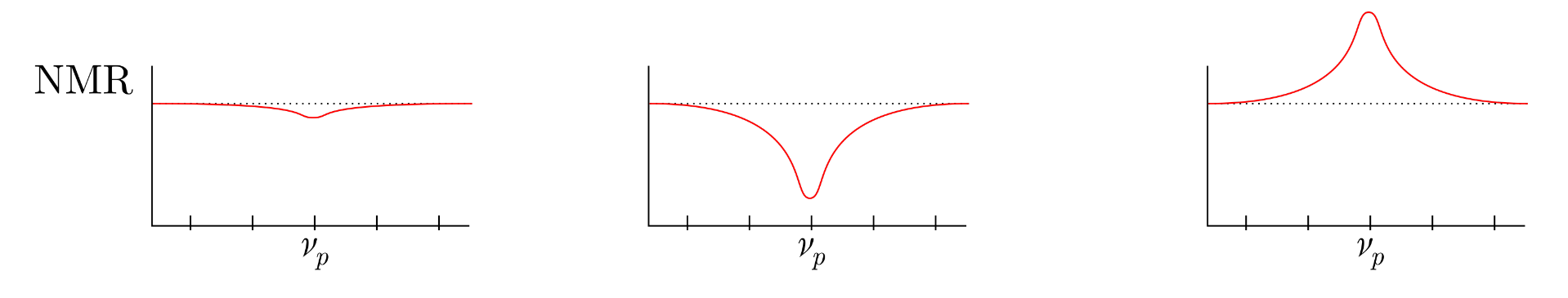 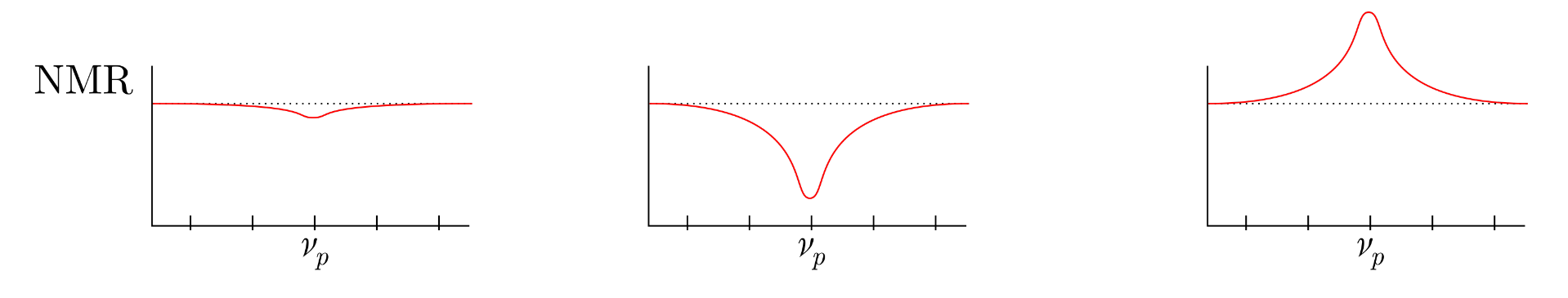 DNP Target Basics - Proton
Energy
6/17/2022
Hall A/C Users Group Meeting           Elena Long <elena.long@unh.edu>
4
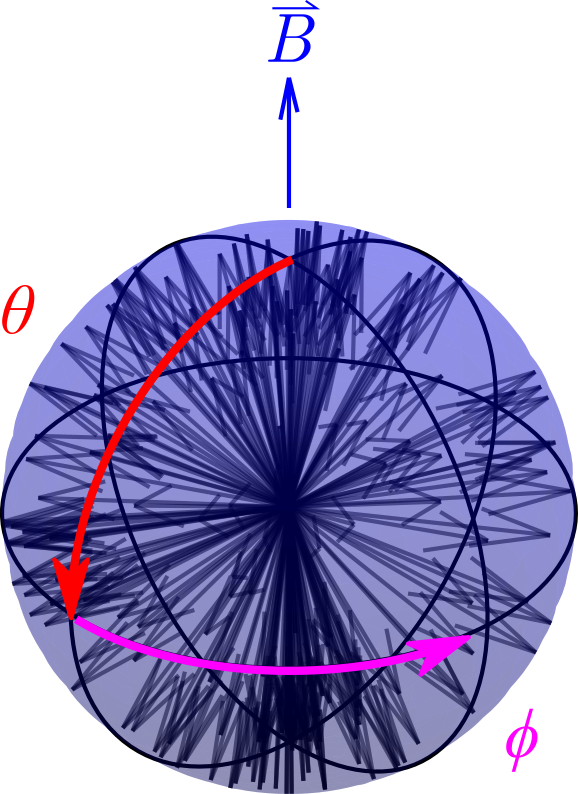 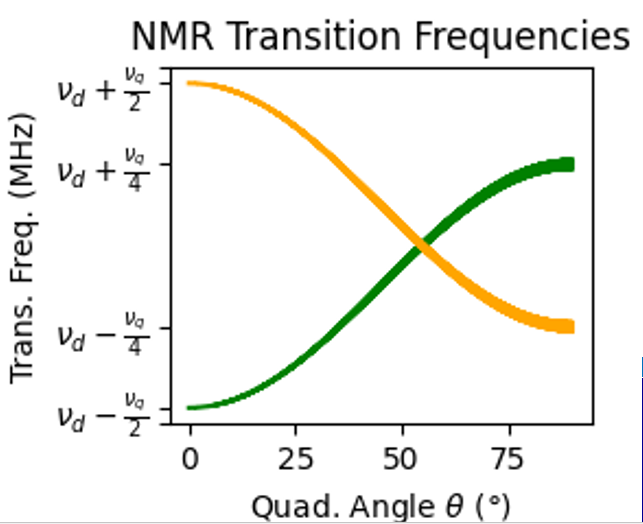 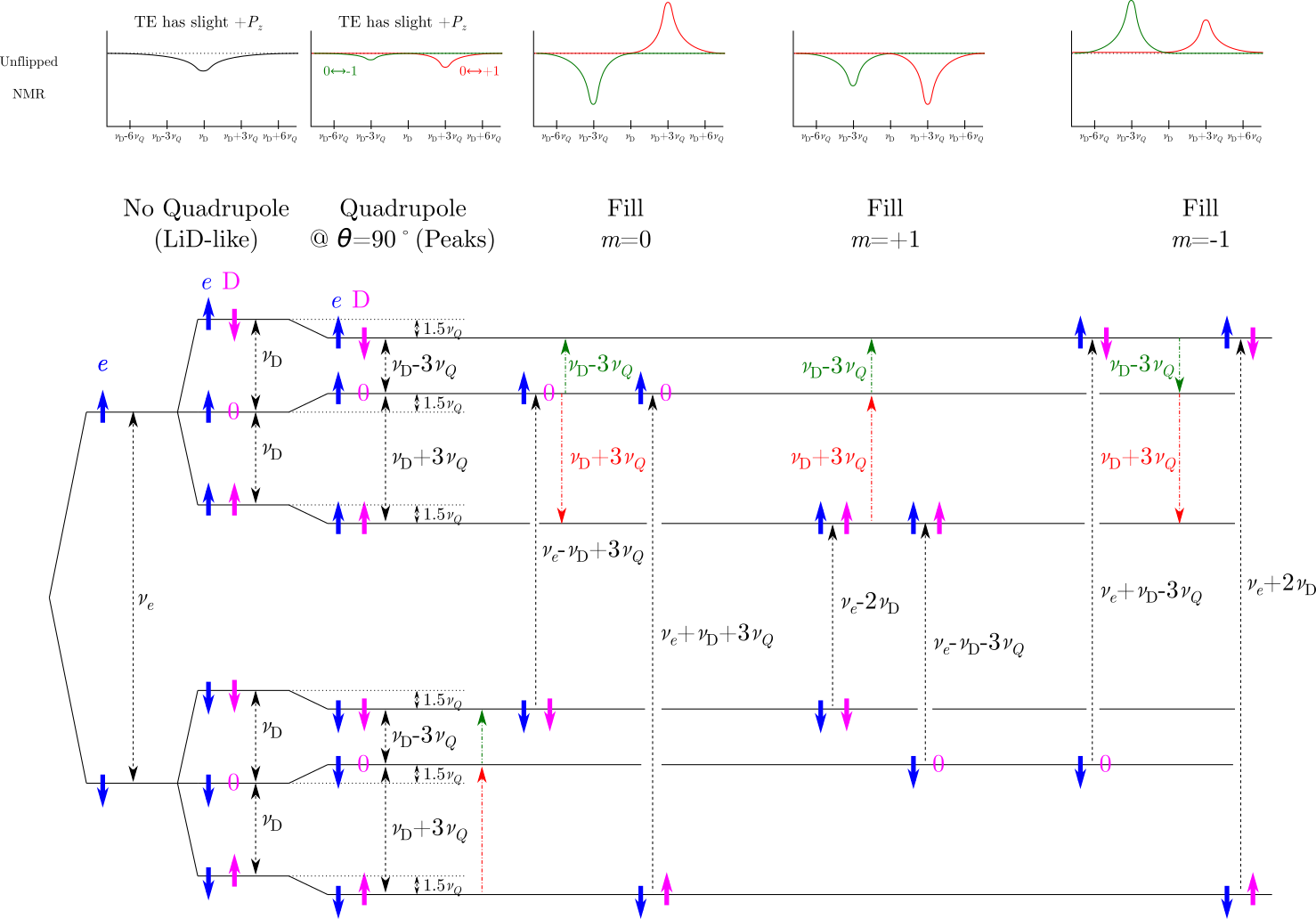 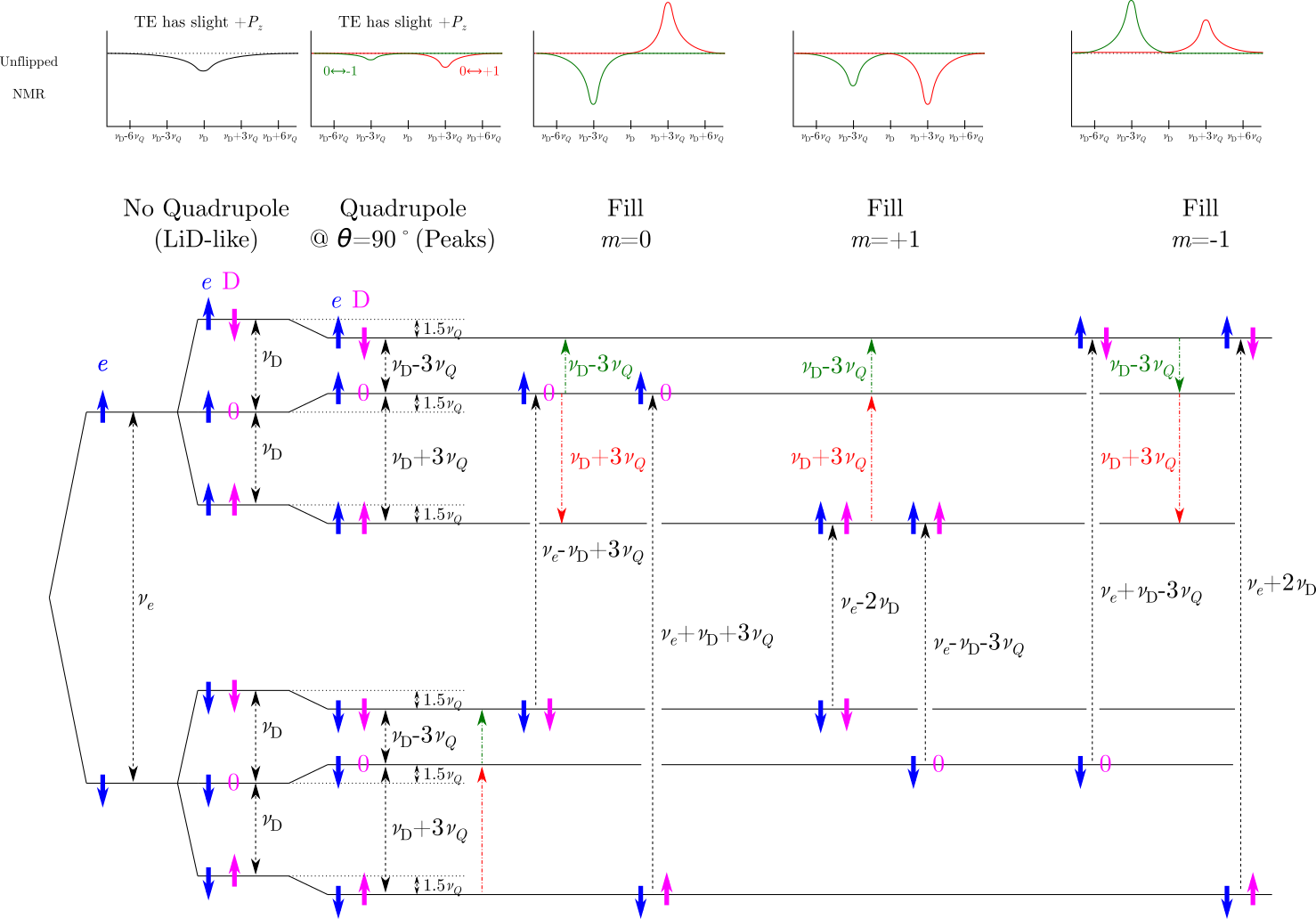 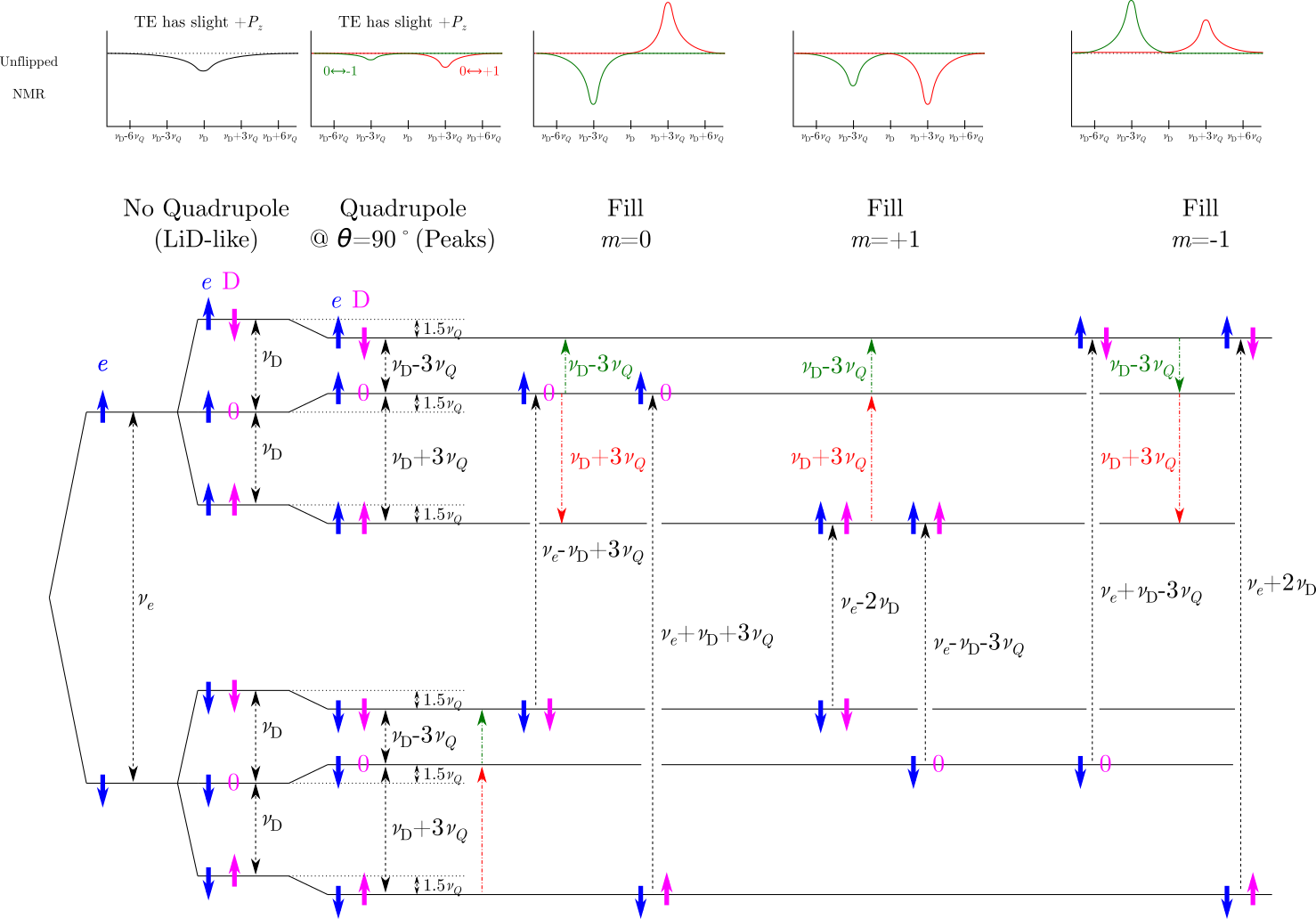 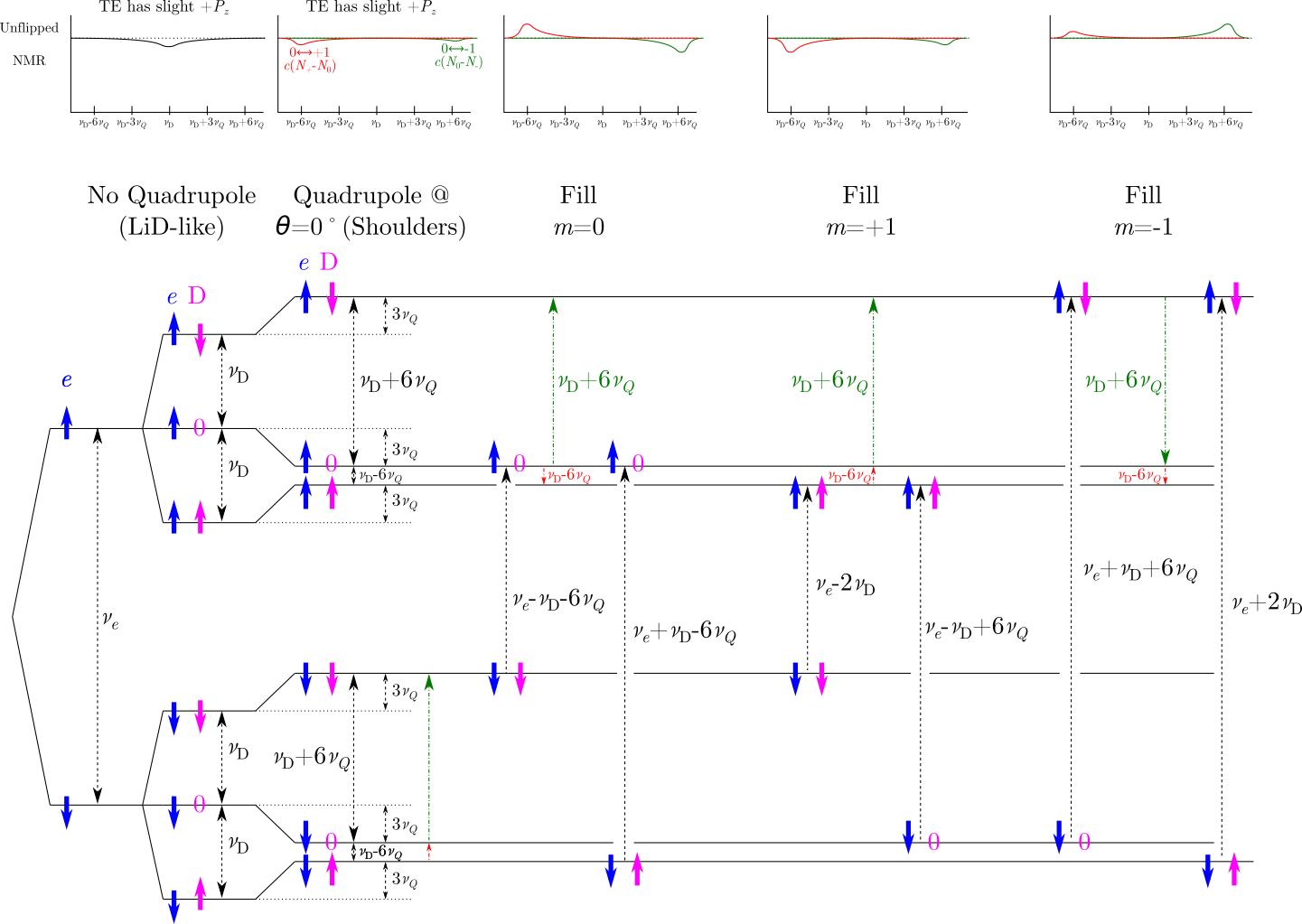 DNP Target Basics - Deuteron
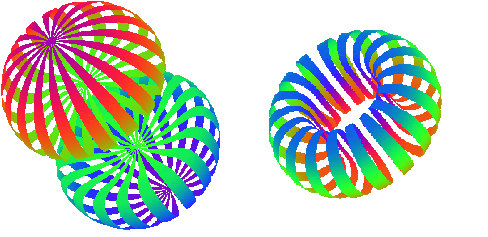 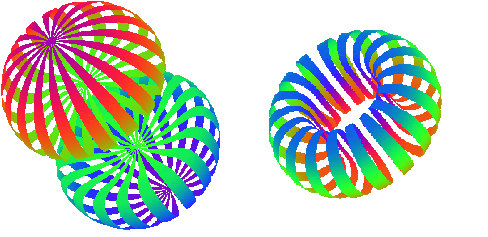 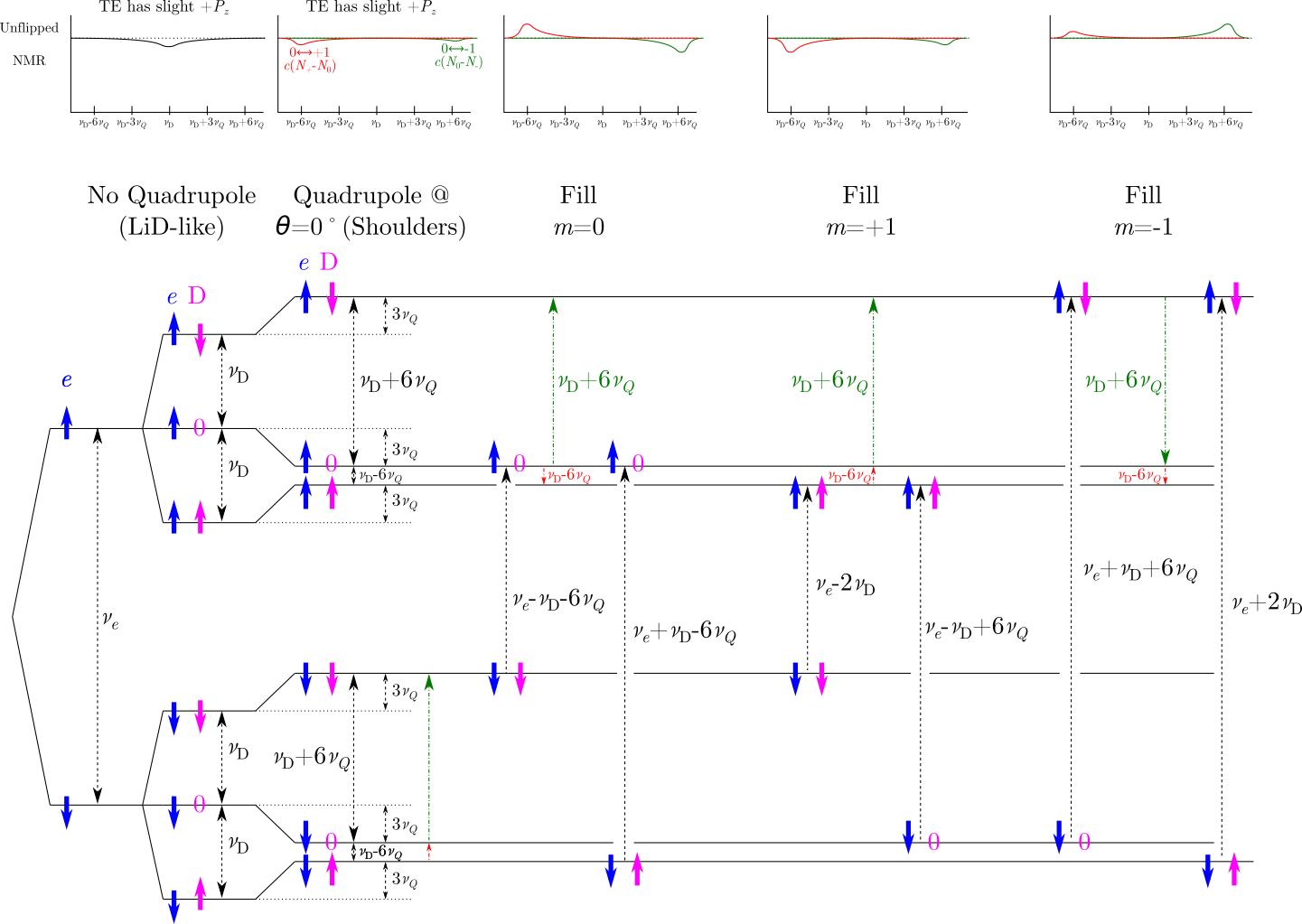 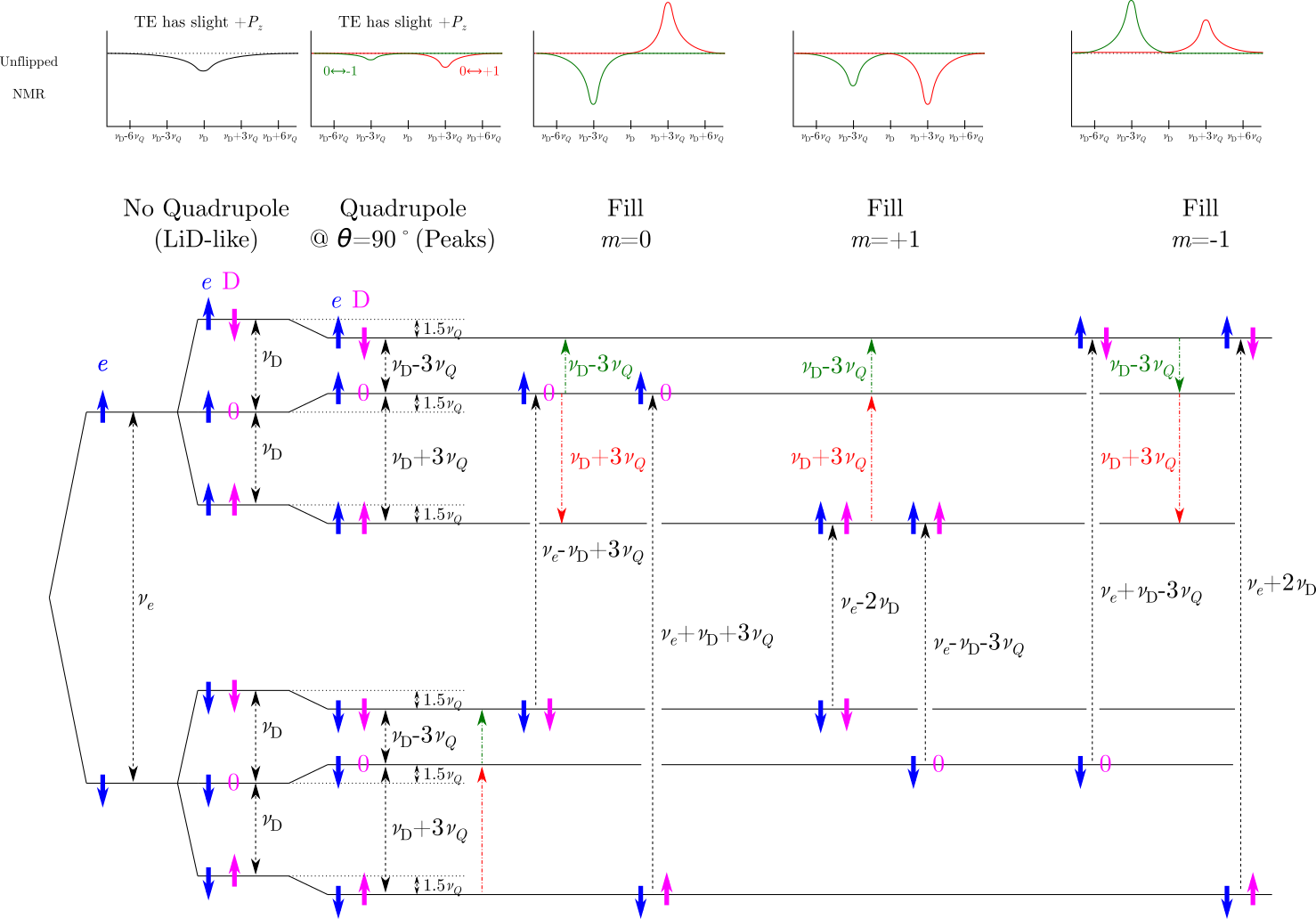 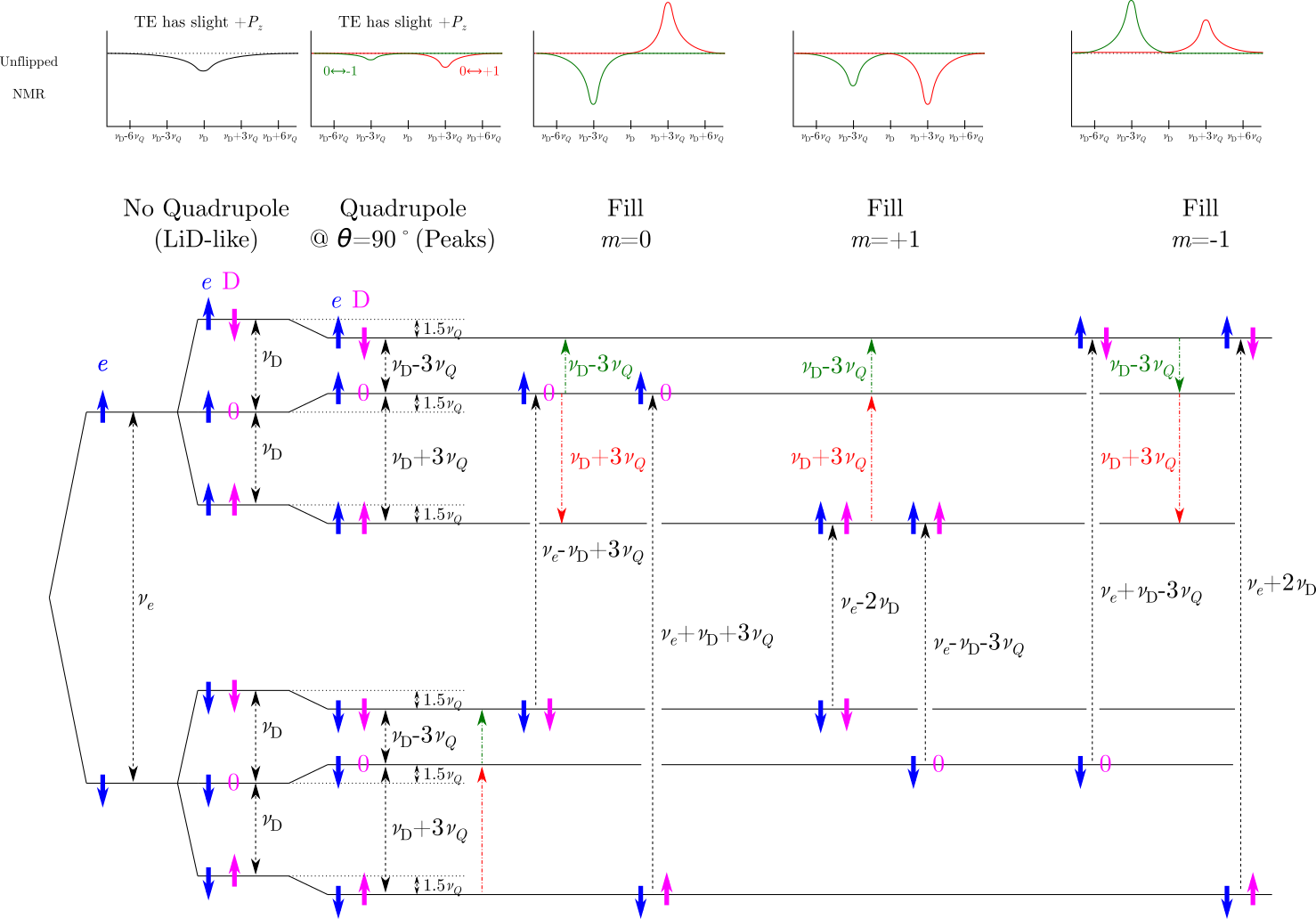 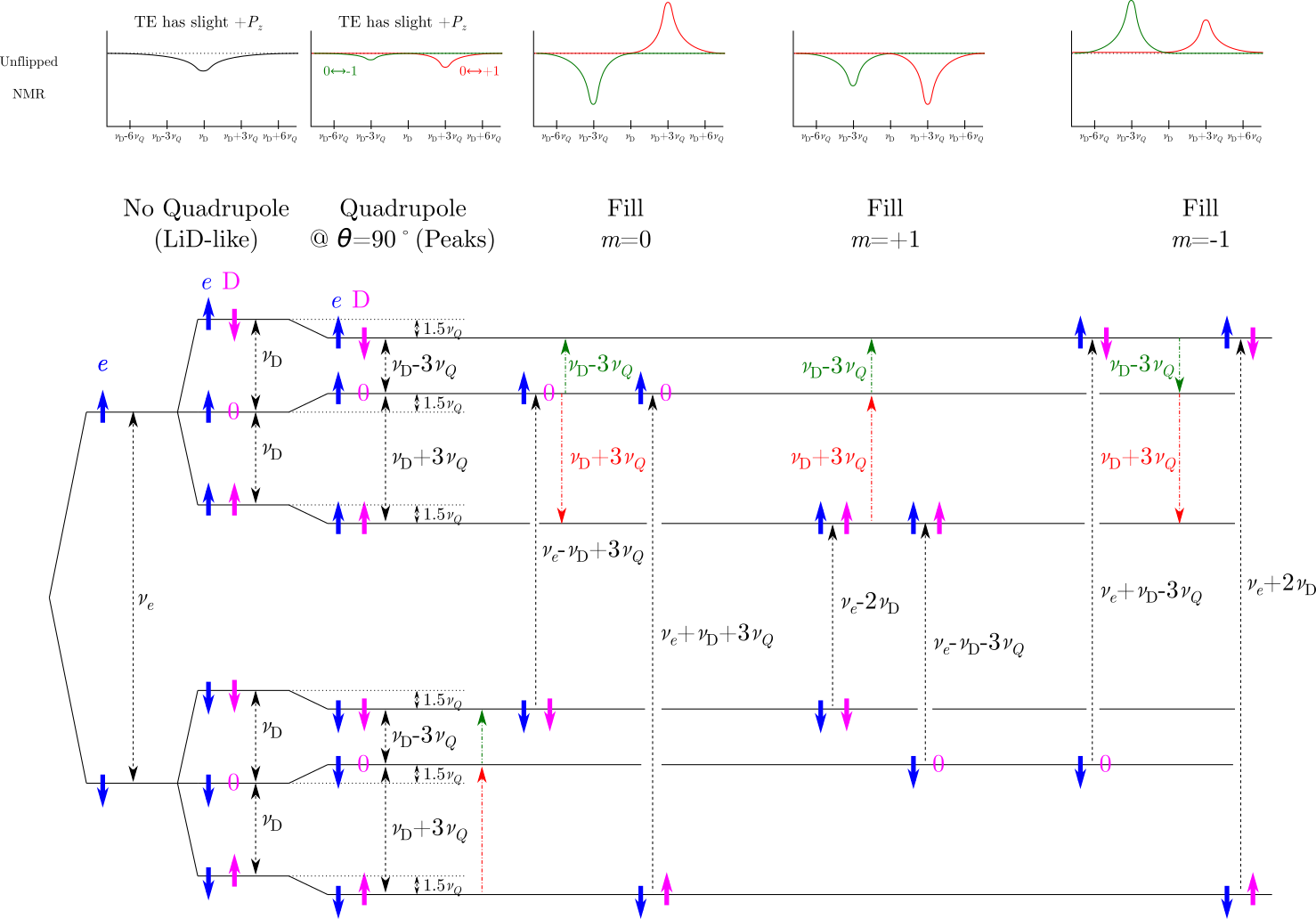 (    +    )-2
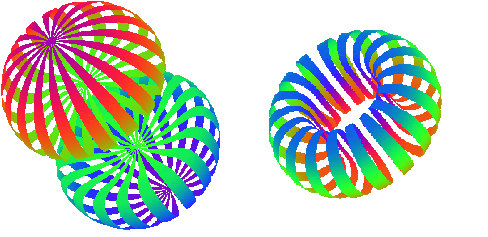 6/17/2022
Hall A/C Users Group Meeting           Elena Long <elena.long@unh.edu>
5
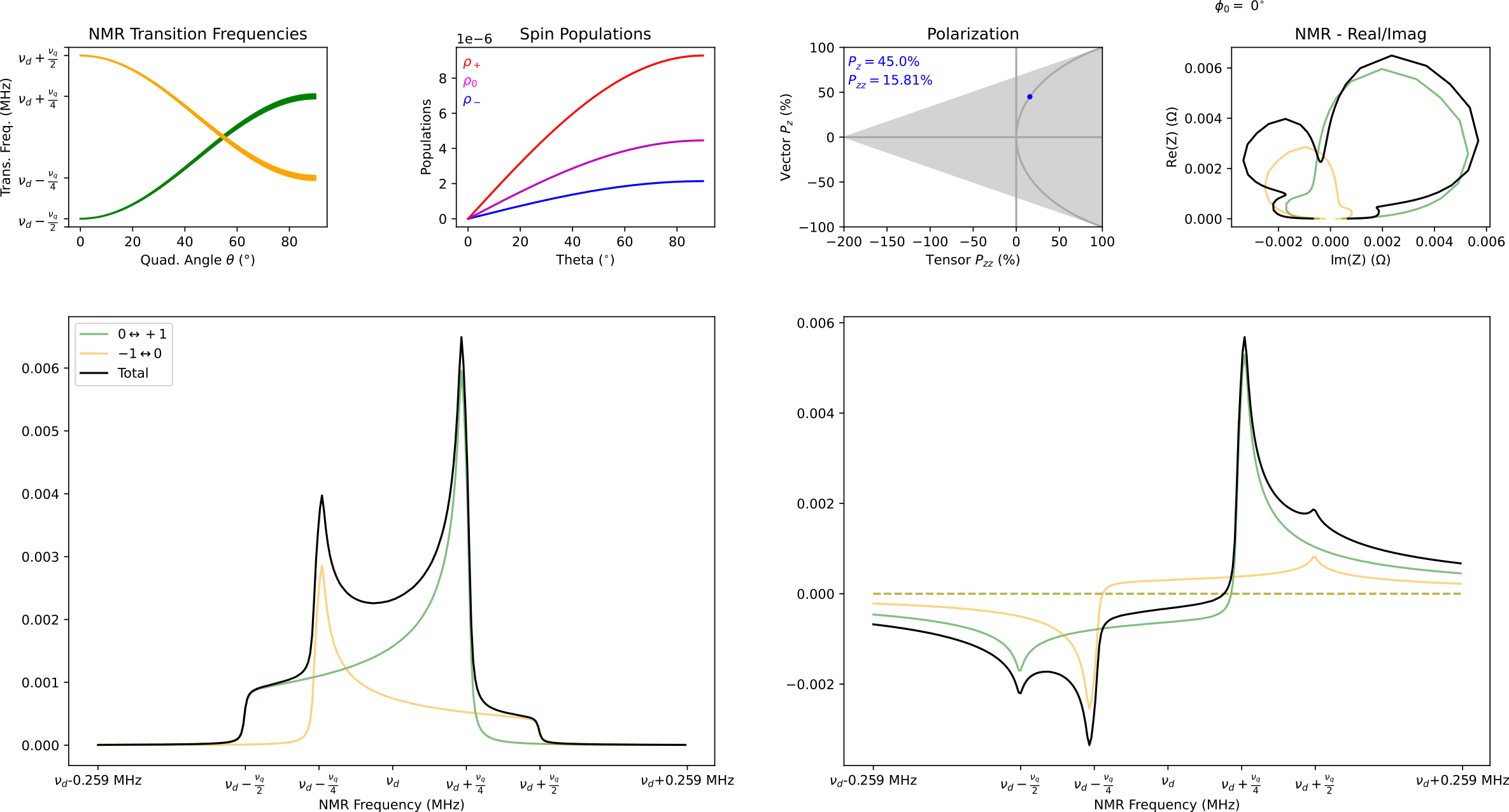 Measuring Polarization
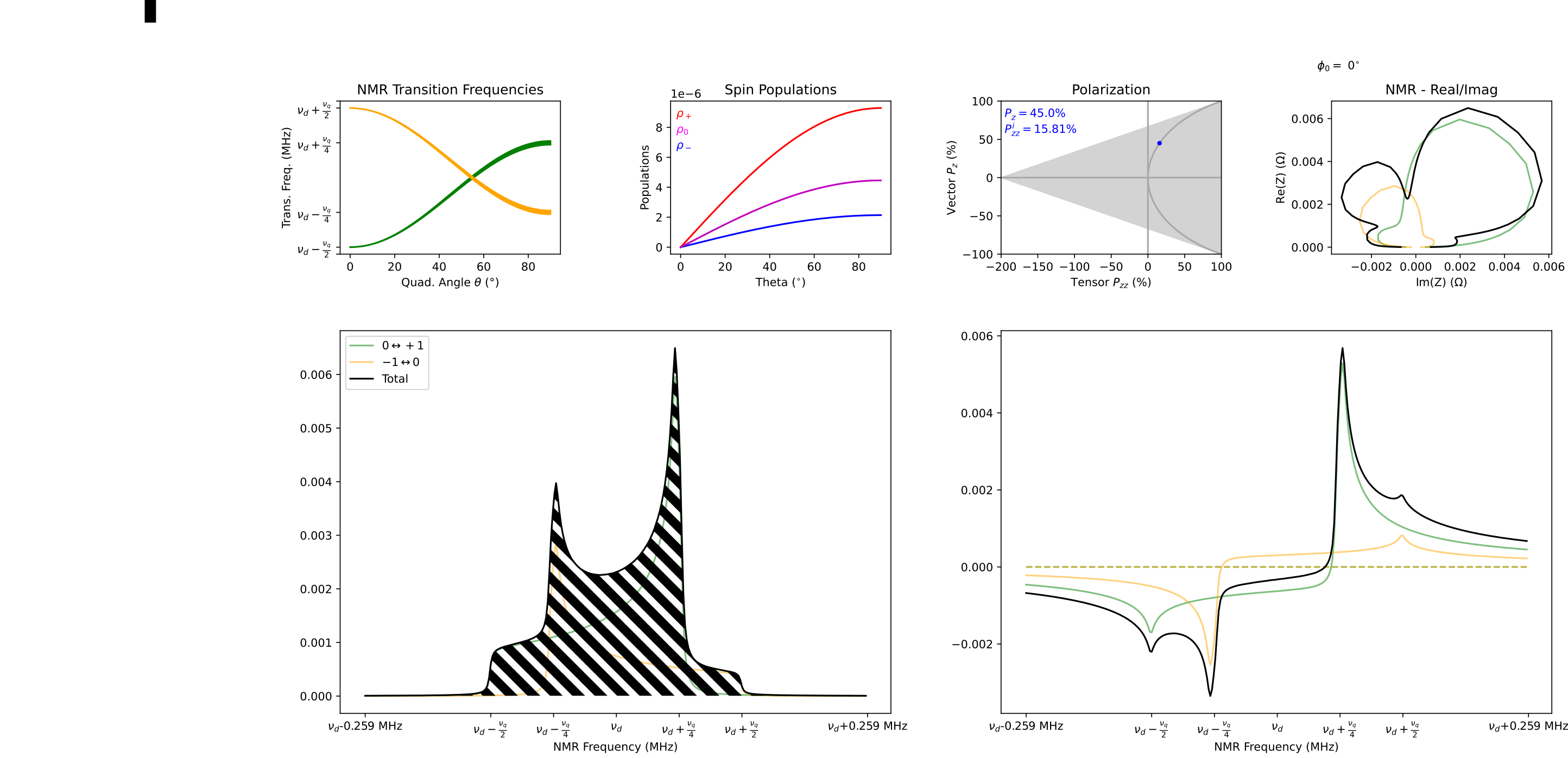 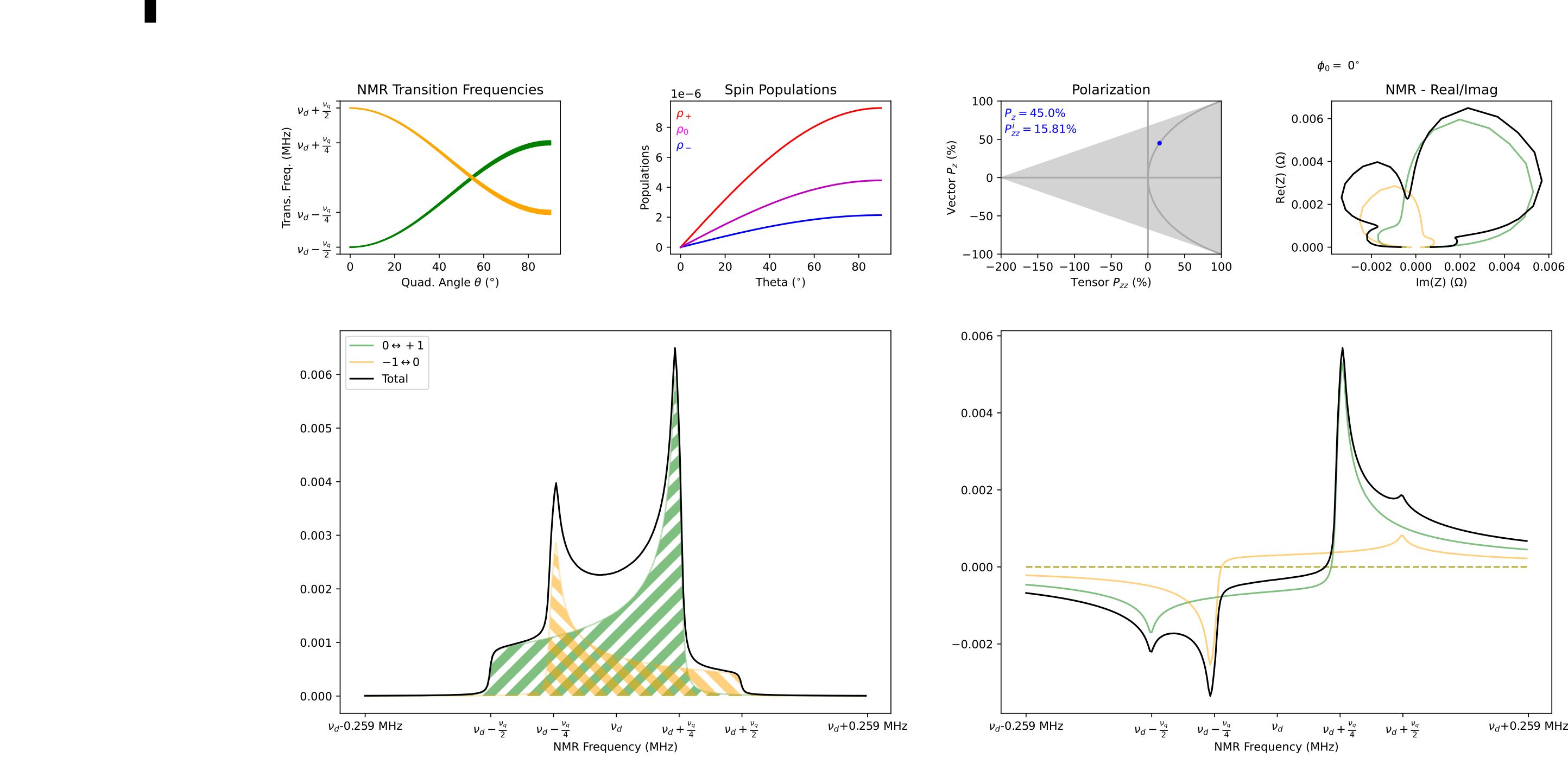 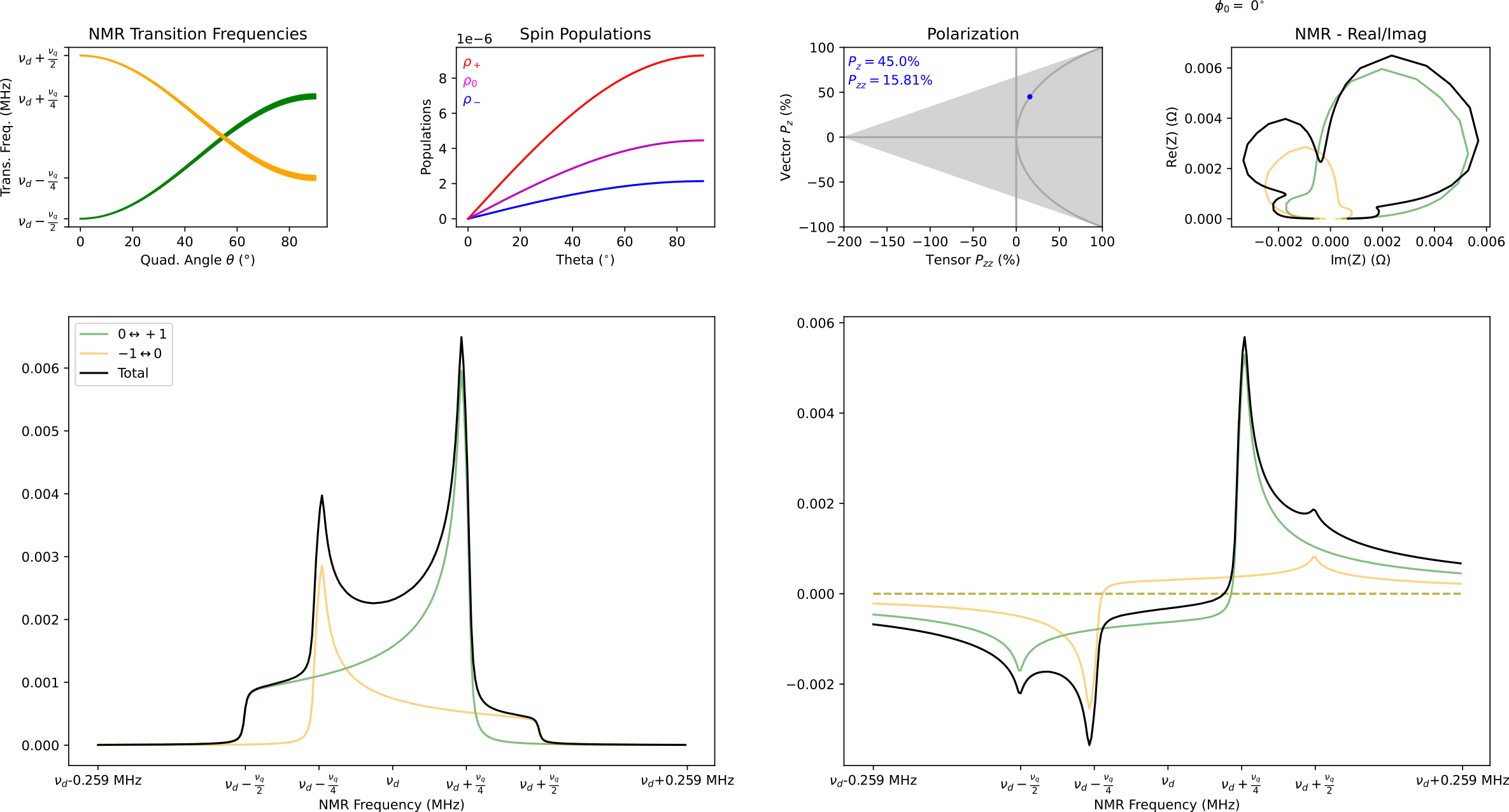 6/17/2022
Hall A/C Users Group Meeting           Elena Long <elena.long@unh.edu>
6
[1] D. Keller, et al., NIM A 981, 164504 (2020)
[2] D. Keller, Eur. Phys. J. A 53, 155 (2017)
[3] A. Abragam, Principles of Nuclear Magnetism (1961)
Semi-Selective RF Saturation (ssRF)
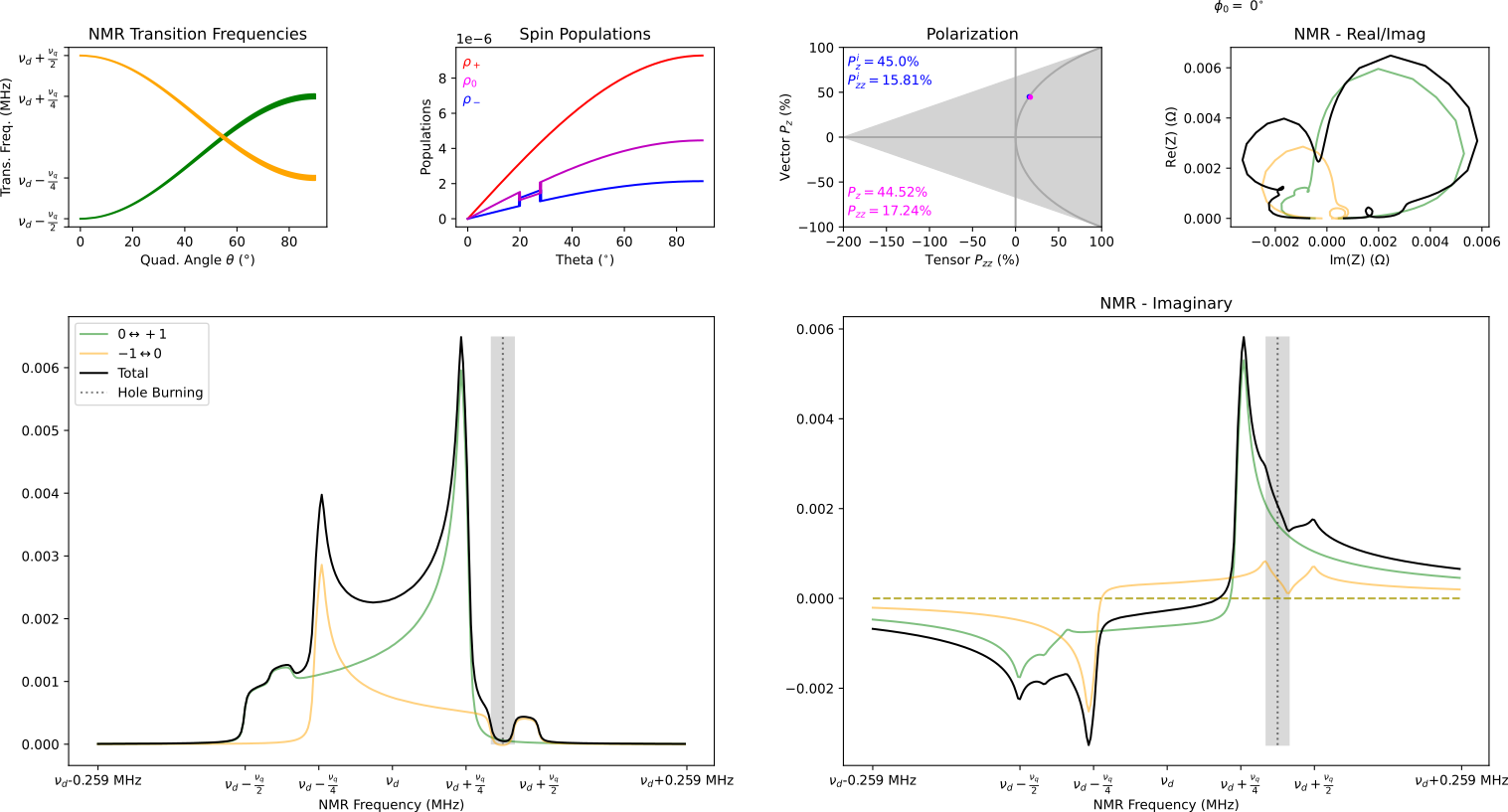 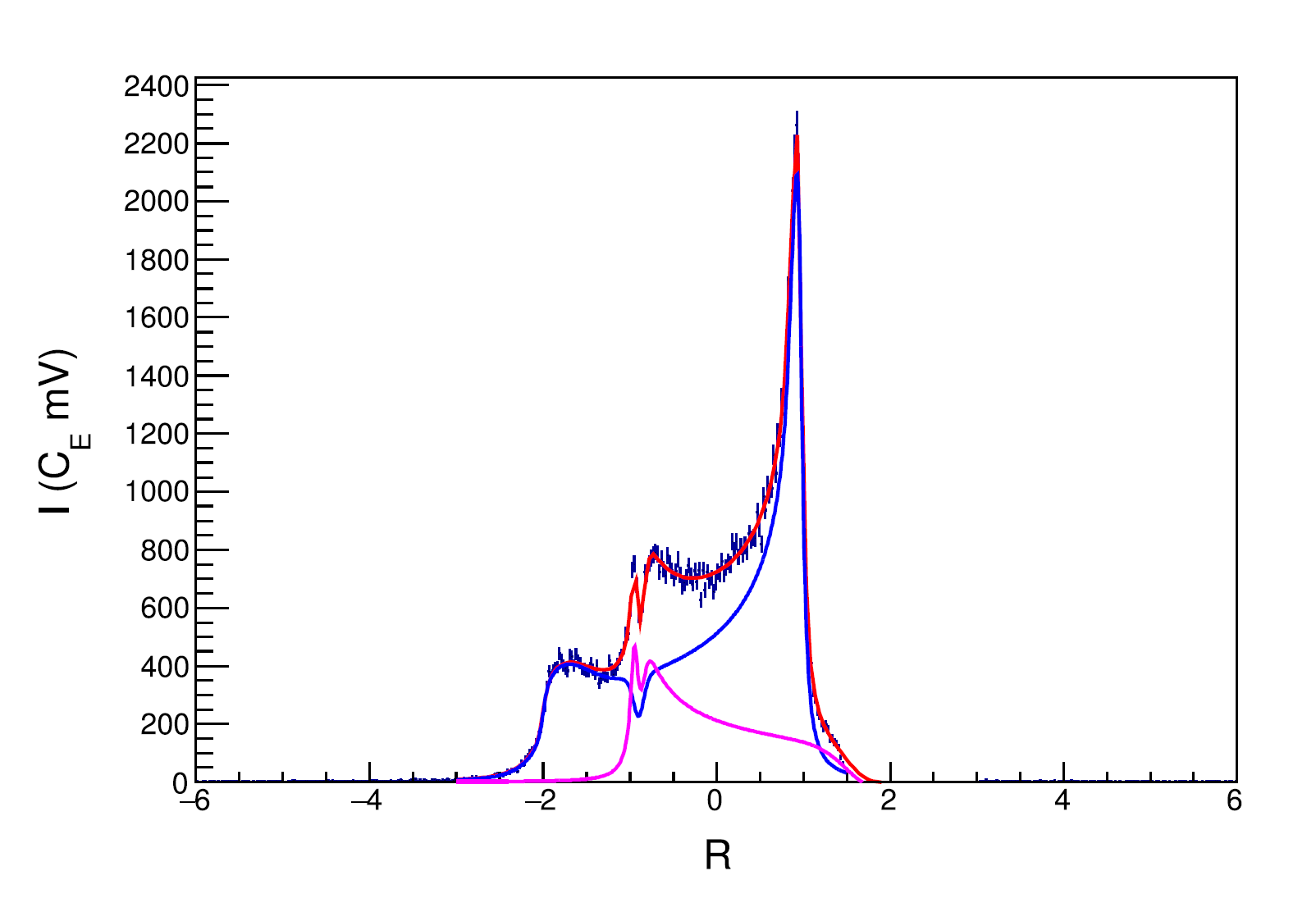 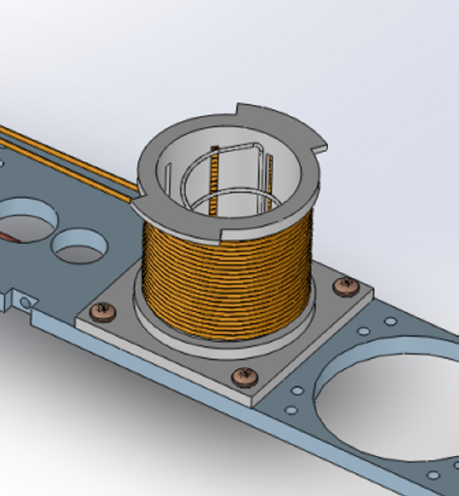 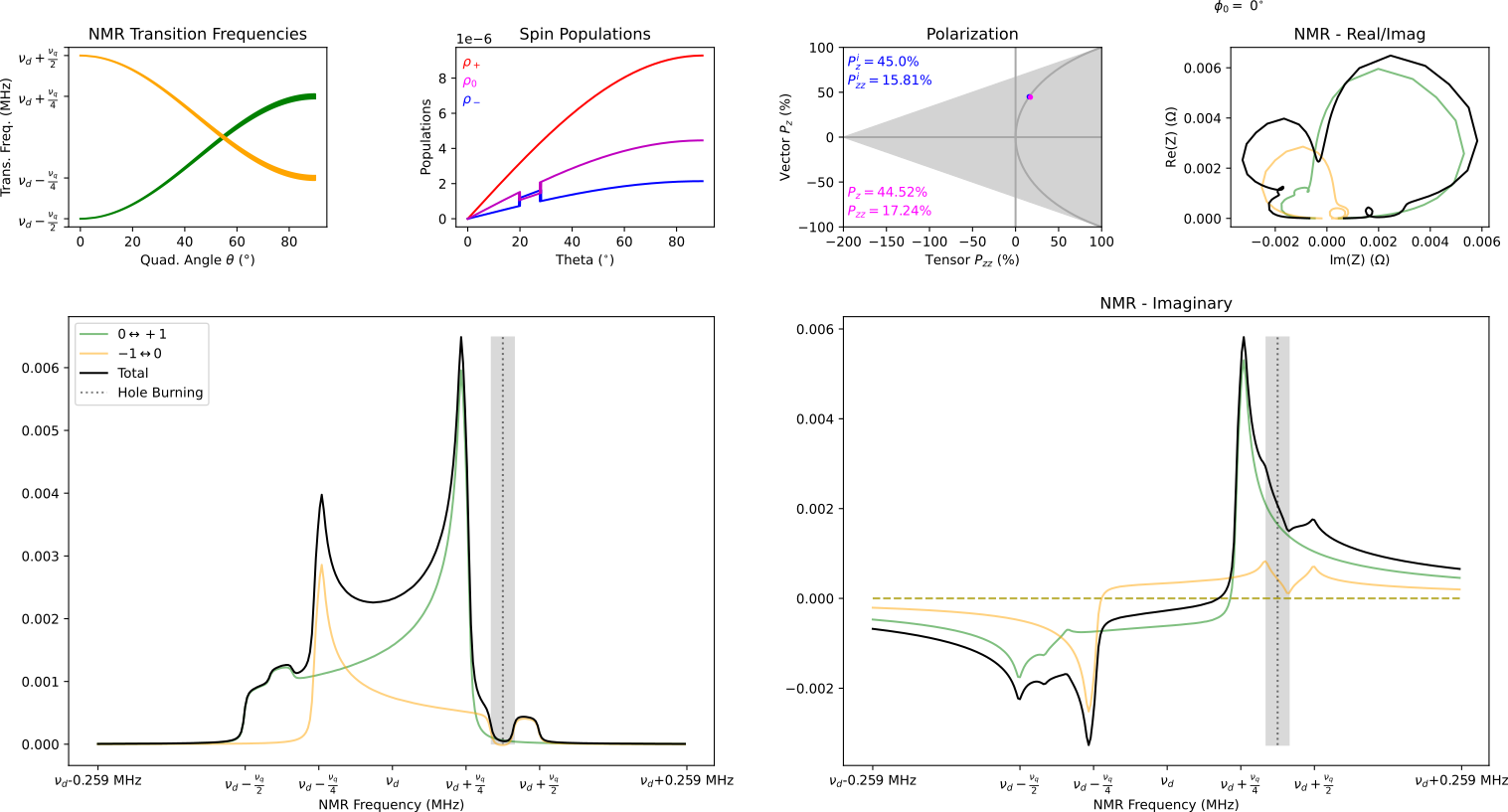 6/17/2022
Hall A/C Users Group Meeting           Elena Long <elena.long@unh.edu>
7
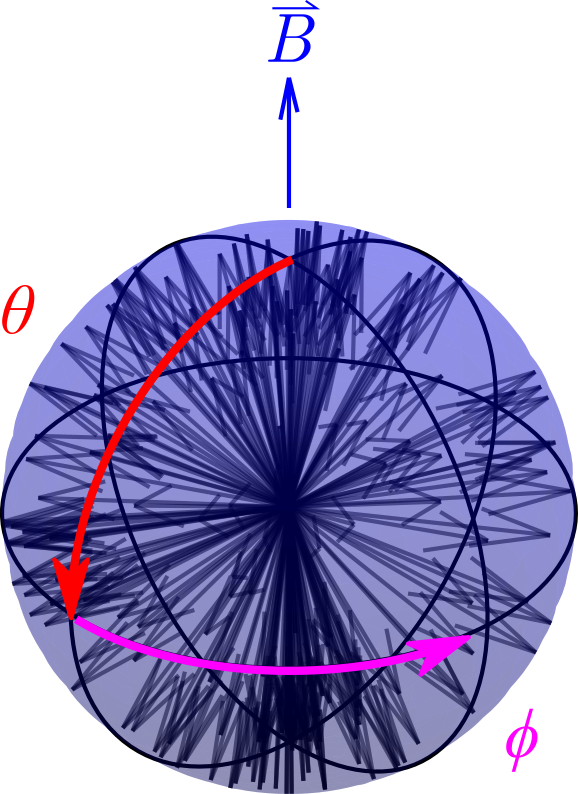 [1] D. Keller, et al., NIM A 981, 164504 (2020)
[2] D. Keller, Eur. Phys. J. A 53, 155 (2017)
ssRF + Rotation
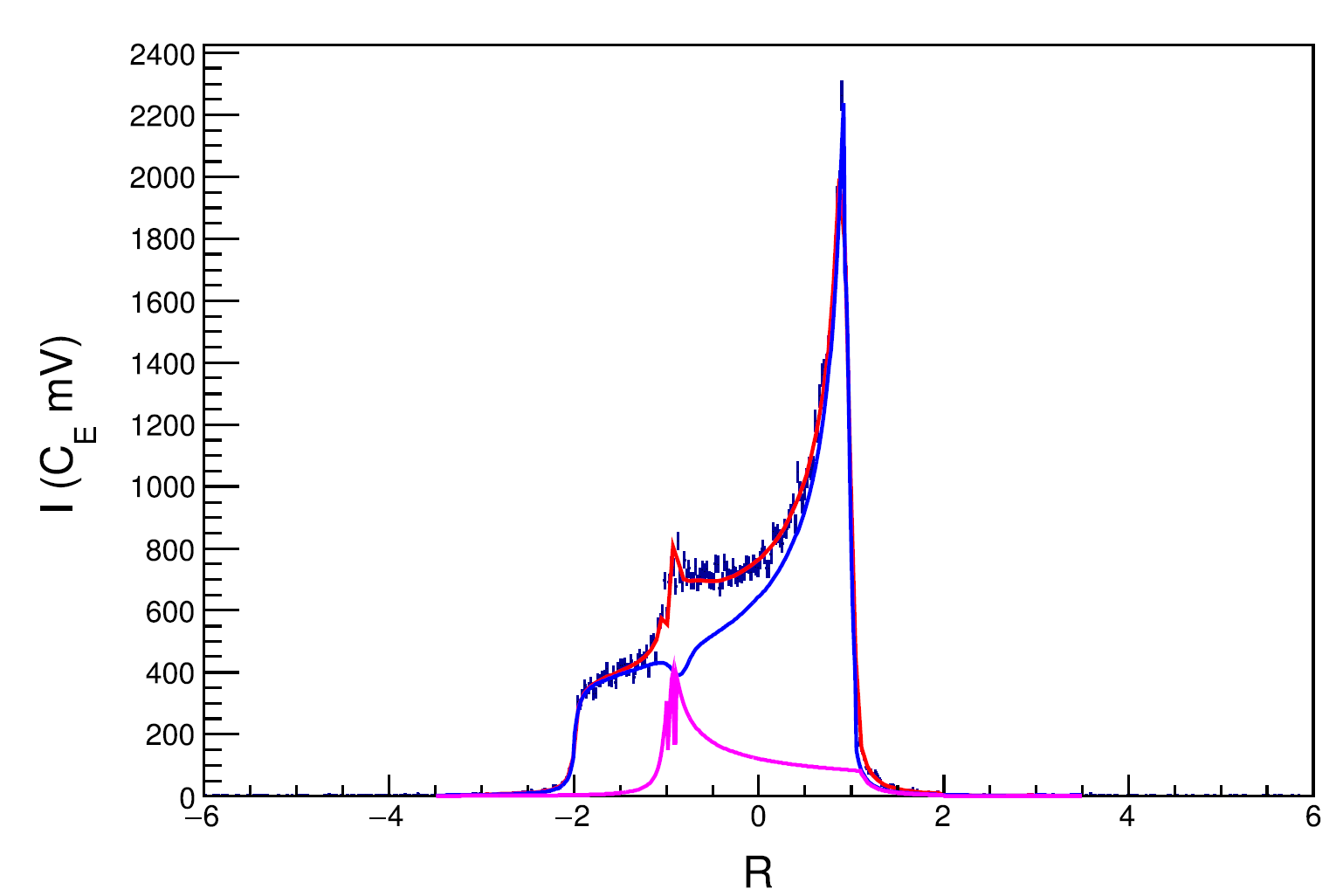 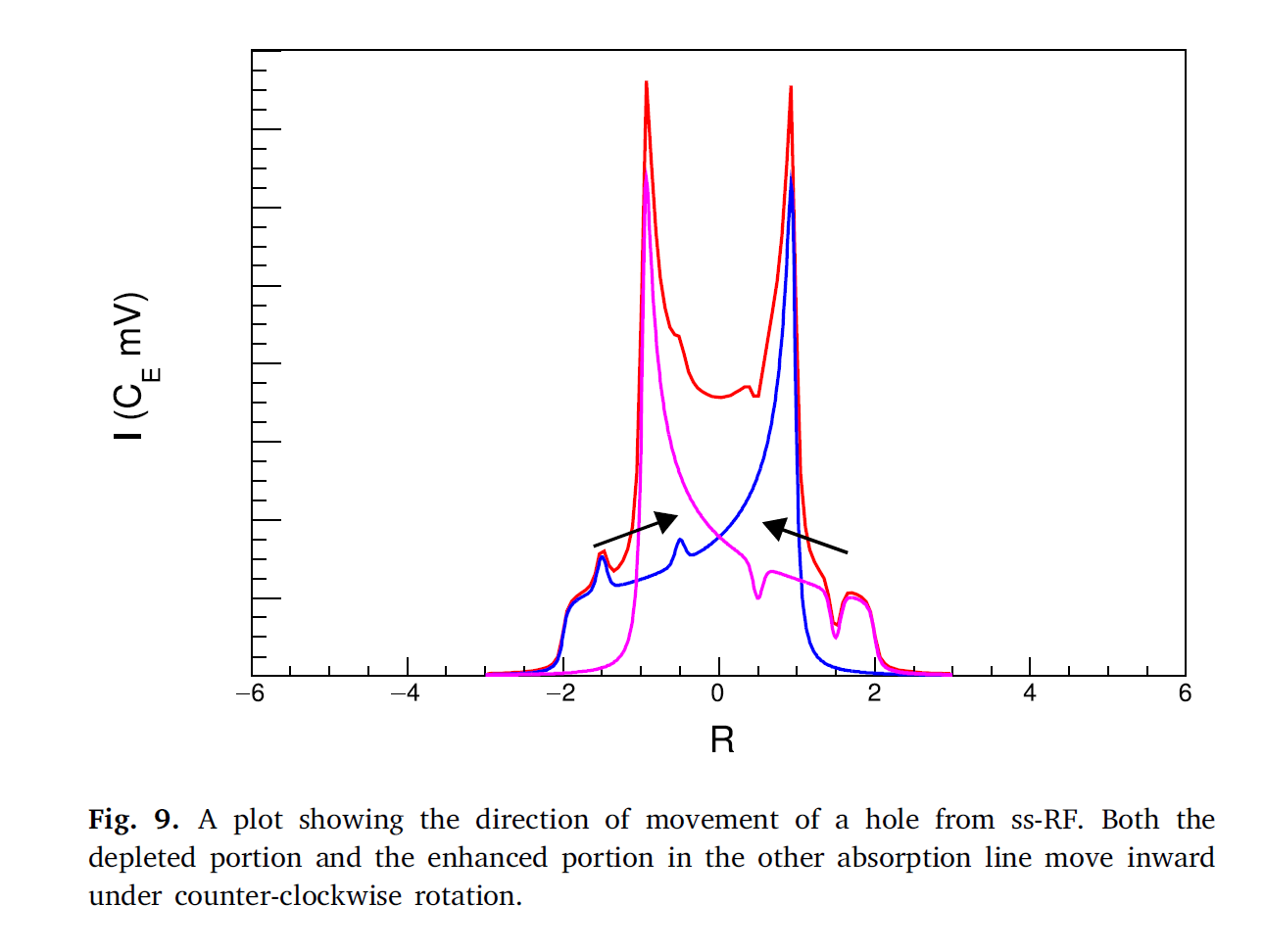 ssRF
Rot.
ssRF
Rot.
6/17/2022
Hall A/C Users Group Meeting           Elena Long <elena.long@unh.edu>
8
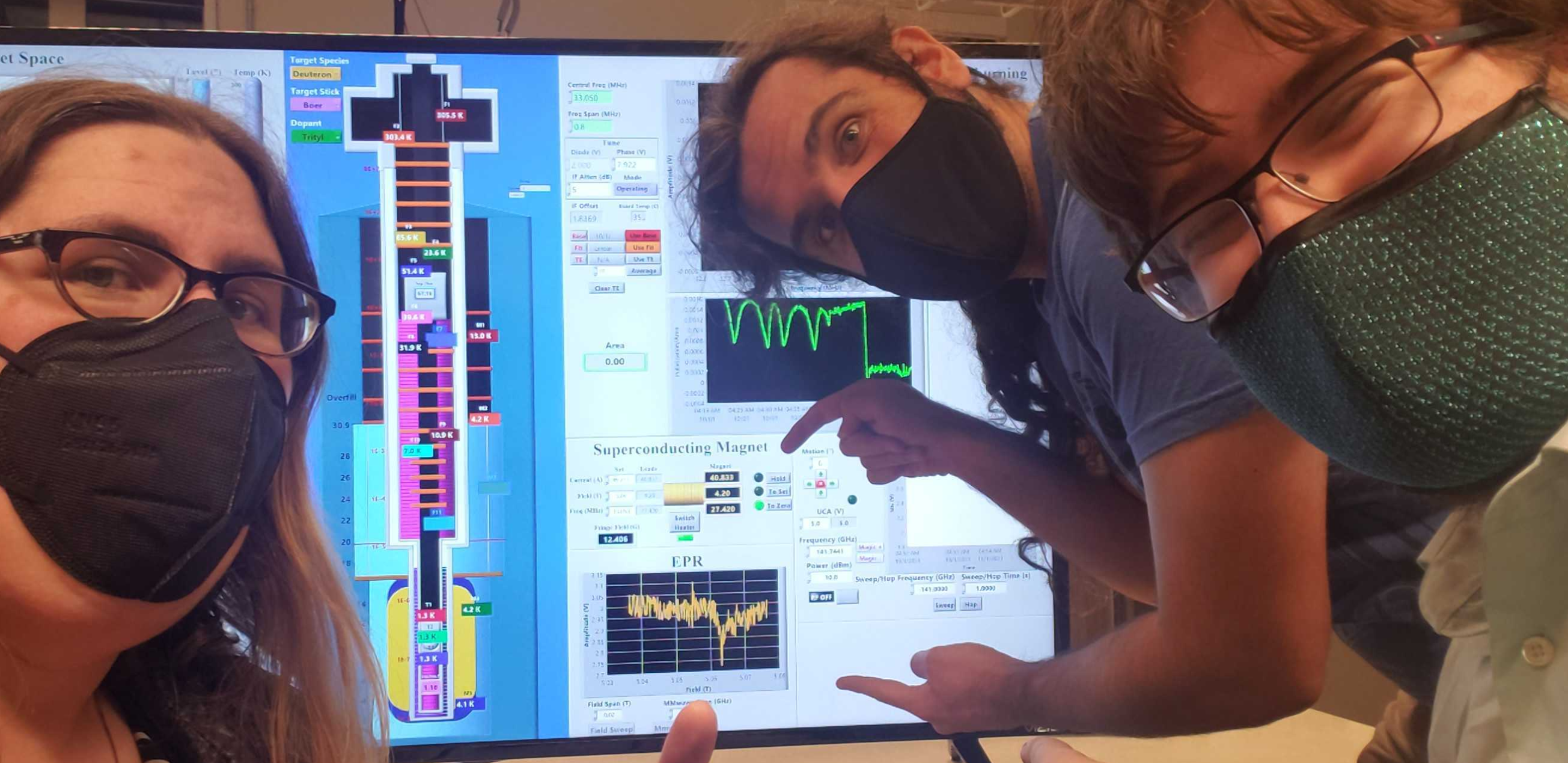 UNH Polarized Target Lab
First UNH EPR Measurement 10/1/21
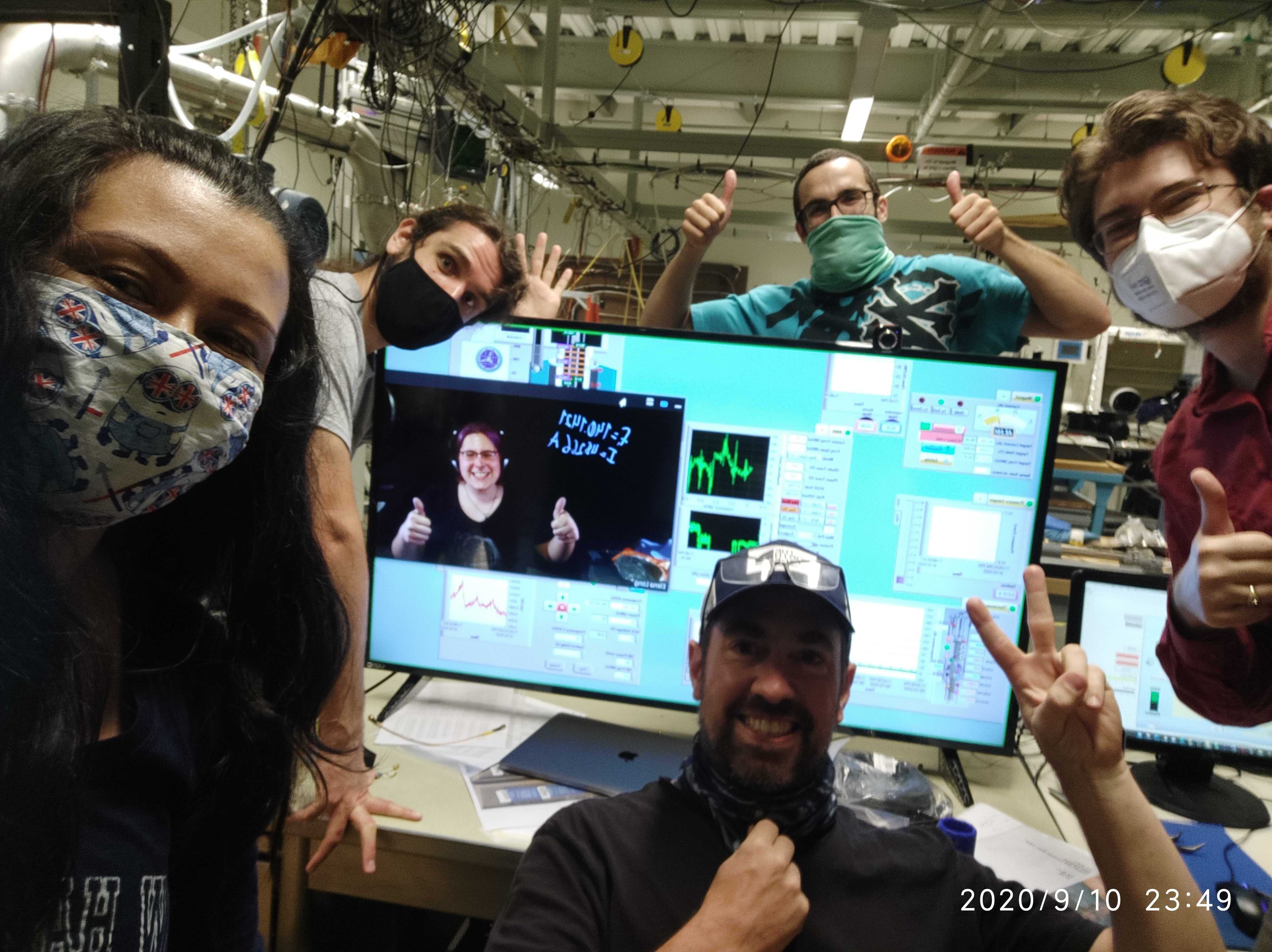 Vector Enhancement
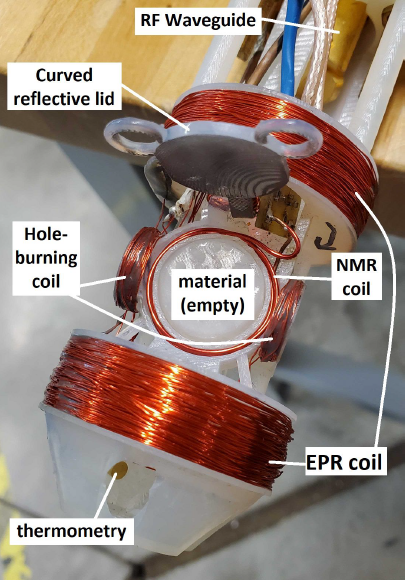 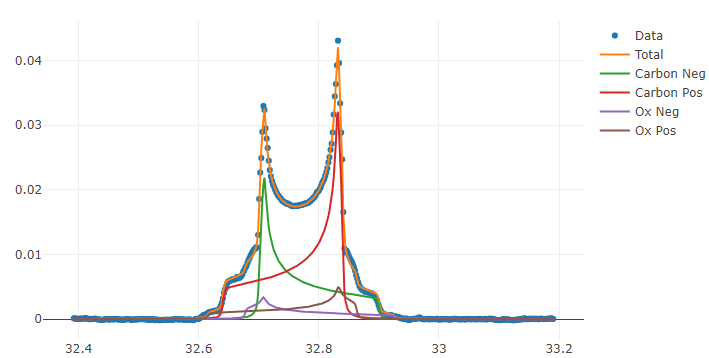 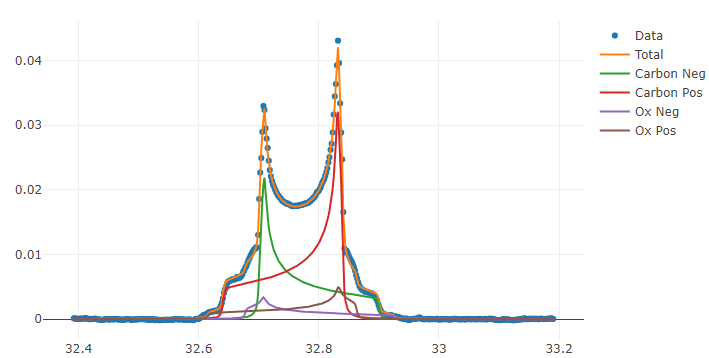 Preliminary
Tensor Enhancement
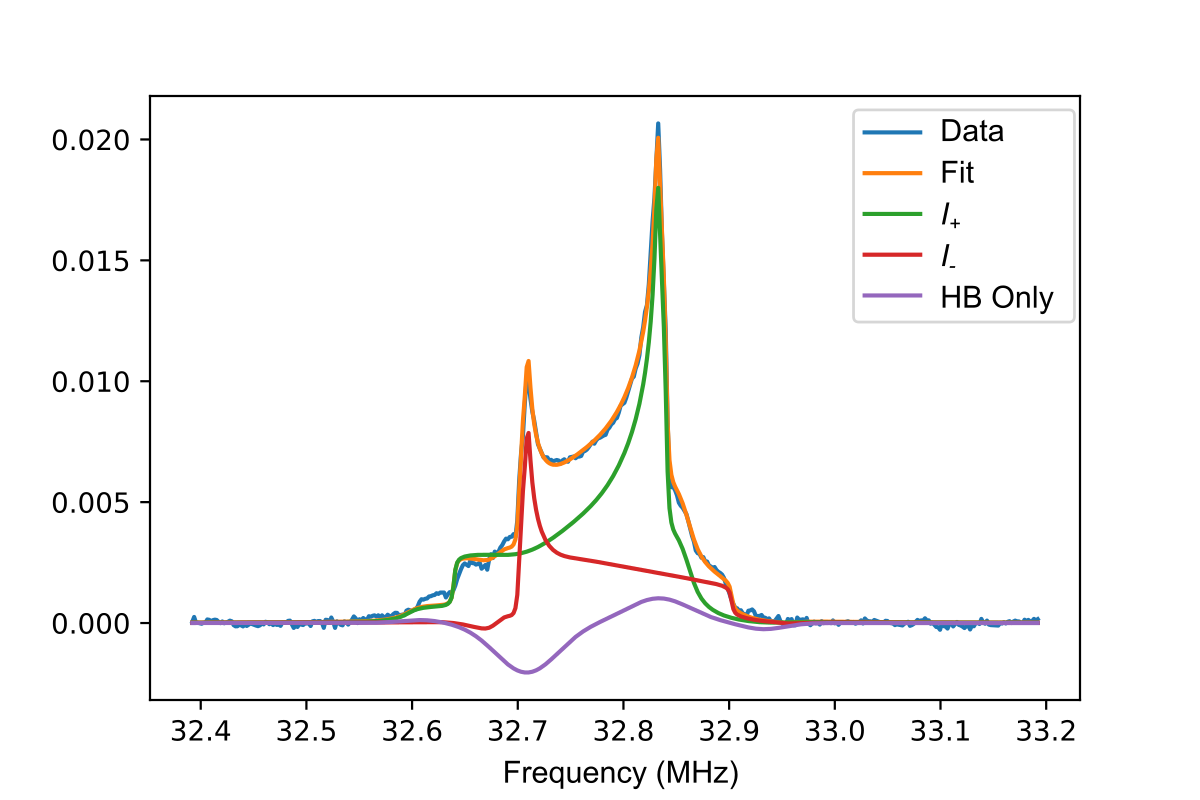 Very Preliminary
First UNH deuteron DNP Measurement 9/10/20
Courtesy M. McClellan
Courtesy M. McClellan
Courtesy E. Mustafa
6/17/2022
Hall A/C Users Group Meeting           Elena Long <elena.long@unh.edu>
9
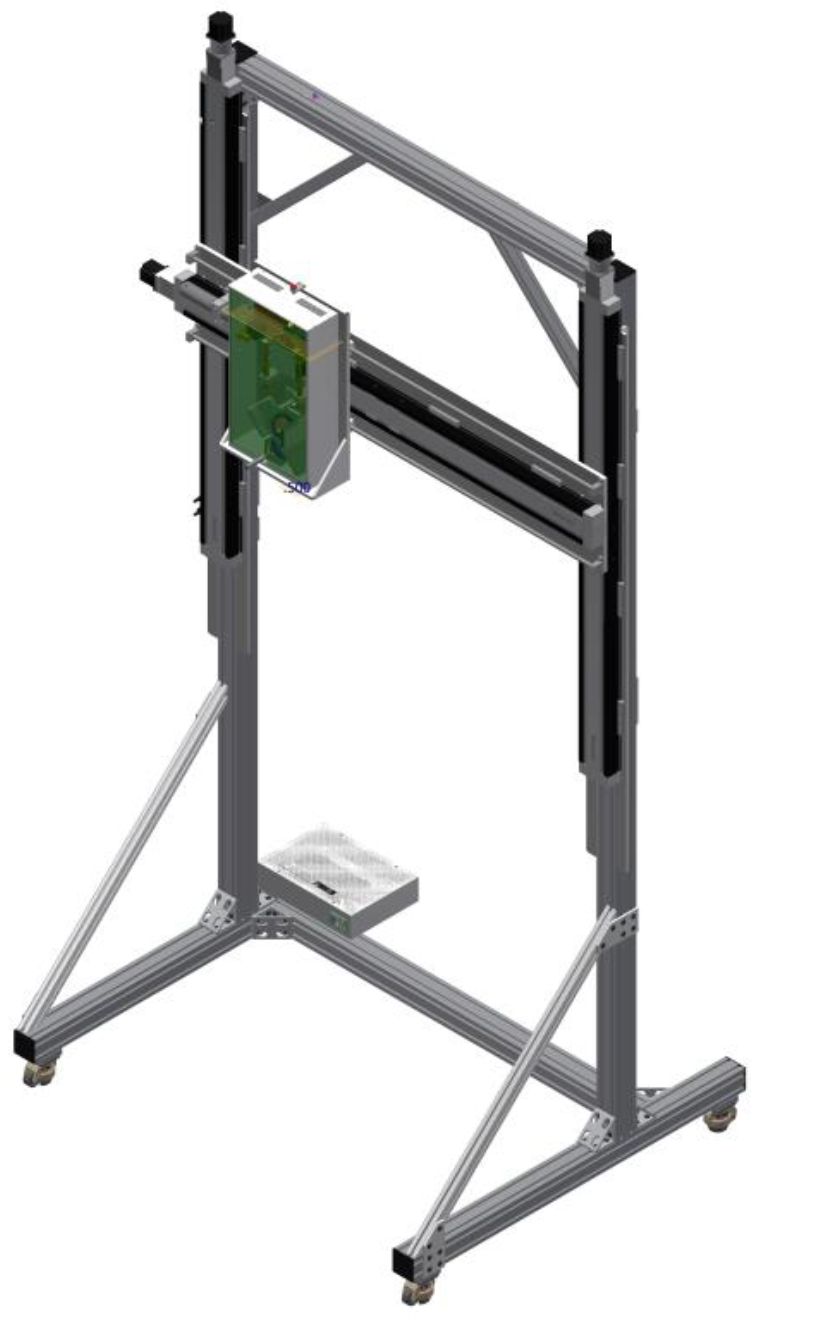 Solid-State mm-Wave System
12x Frequency Multiplier & Amplifier Chain
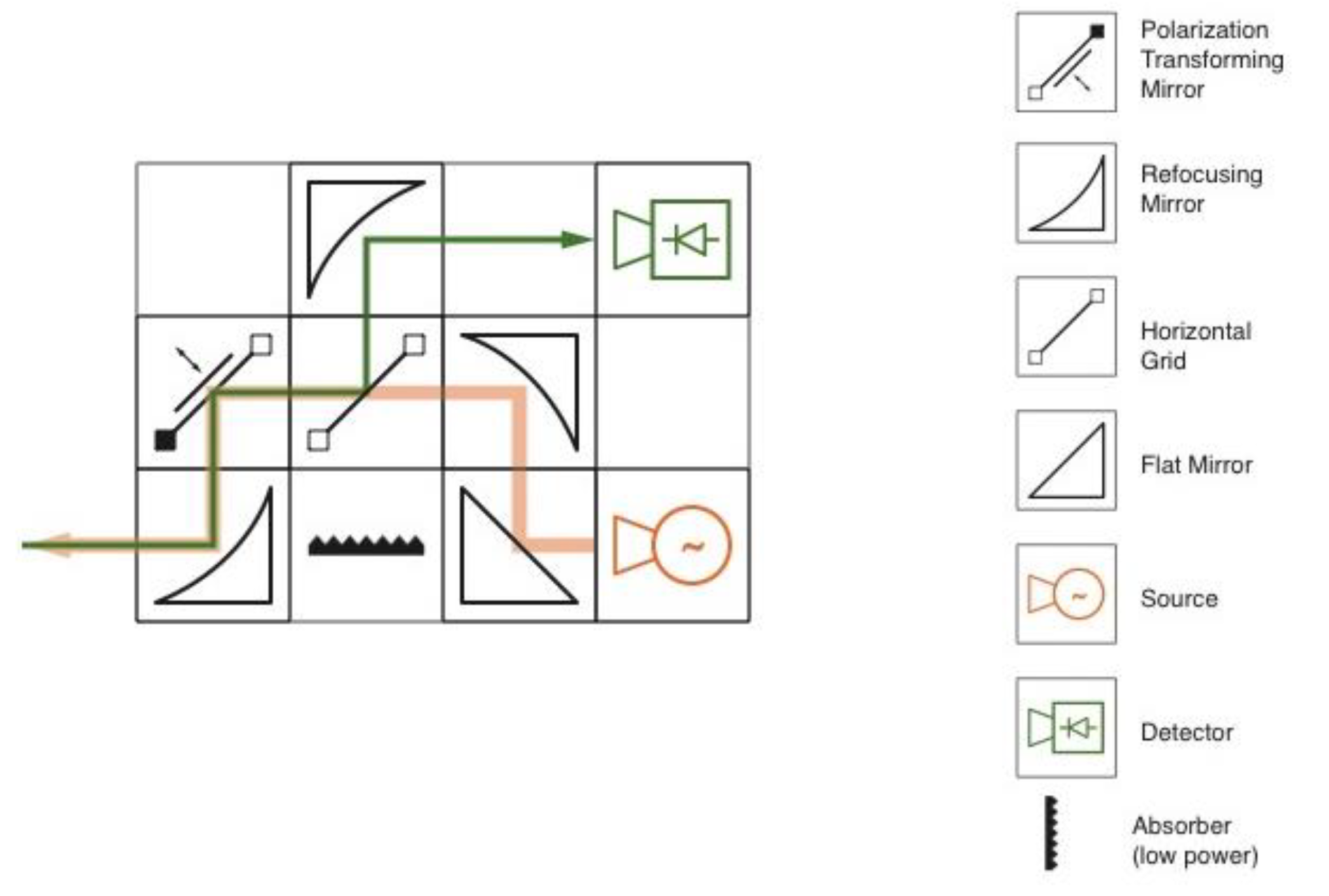 12 GHz Signal Generator
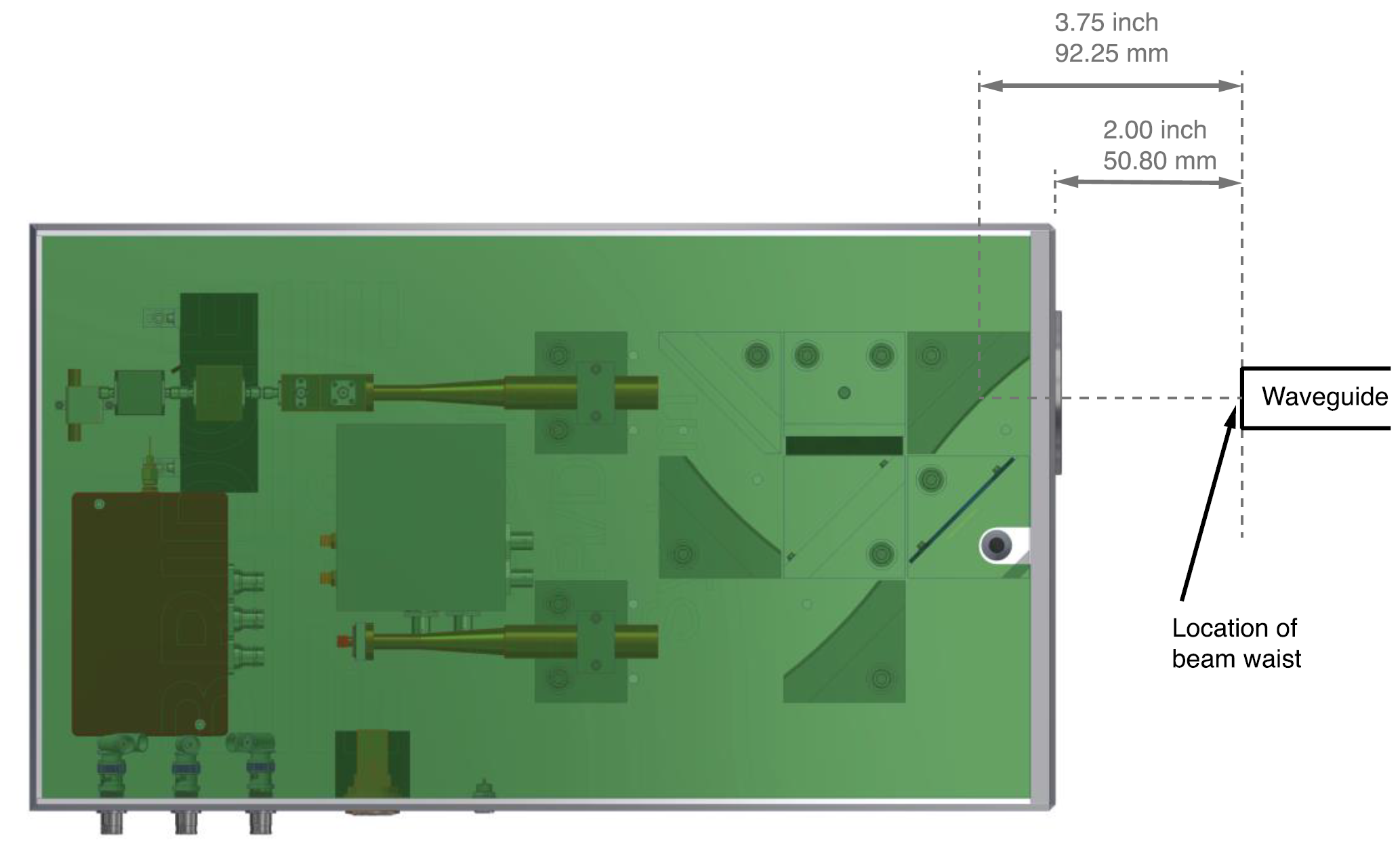 EPR Detector
6/17/2022
Hall A/C Users Group Meeting           Elena Long <elena.long@unh.edu>
10
D.M. Aliaga, et al, NIM A 972, 164061 (2020)
Material Production @ UNH
Dedicated fume hood for handling Ammonia and other caustic/toxic materials
Vacuum Glove Box allows for over/under-pressuring
Primarily chemical doping of ammonia and alcohols for now
But potential to do much more
We’ve produced about 200 grams of NH3 plus a few grams of ND3
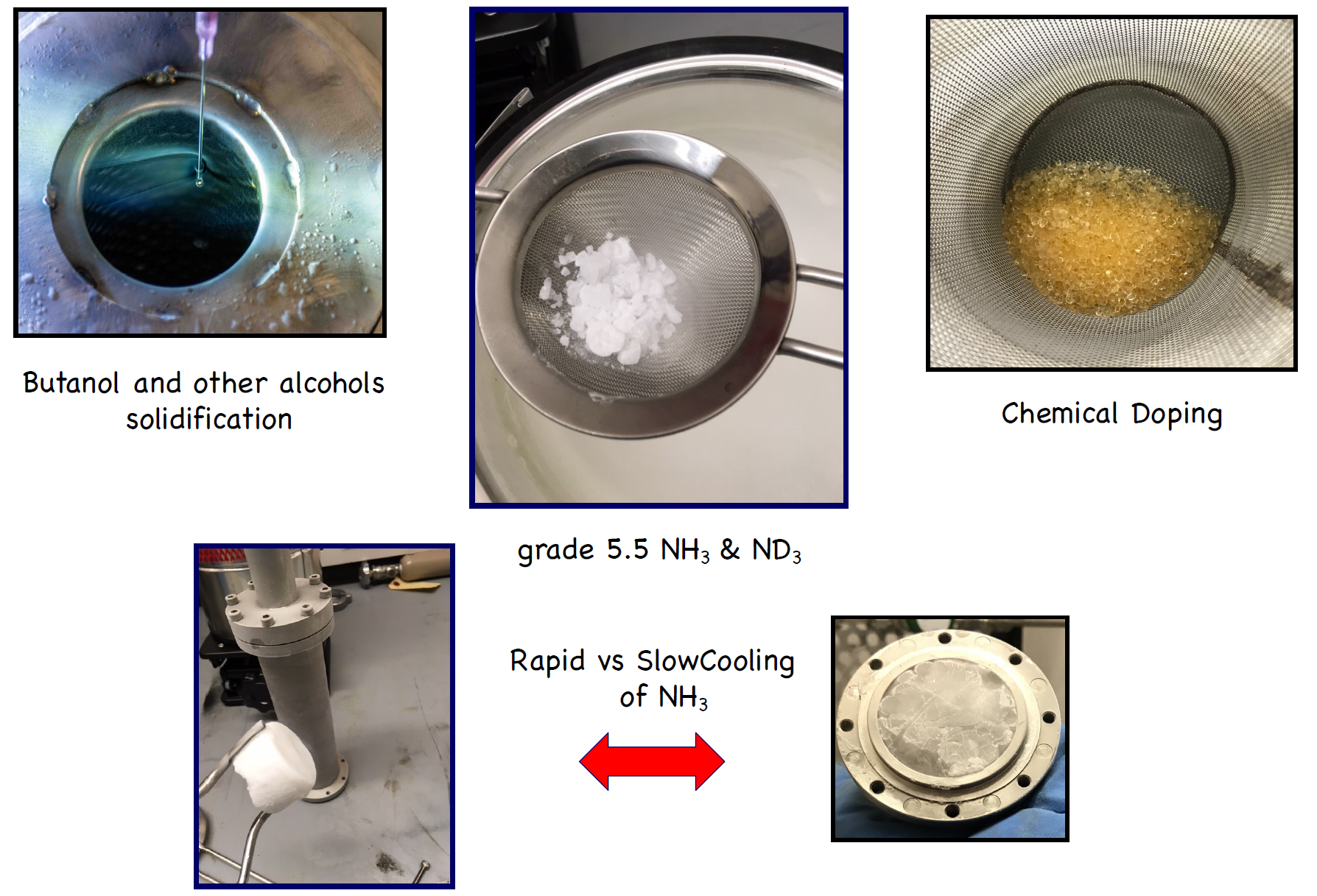 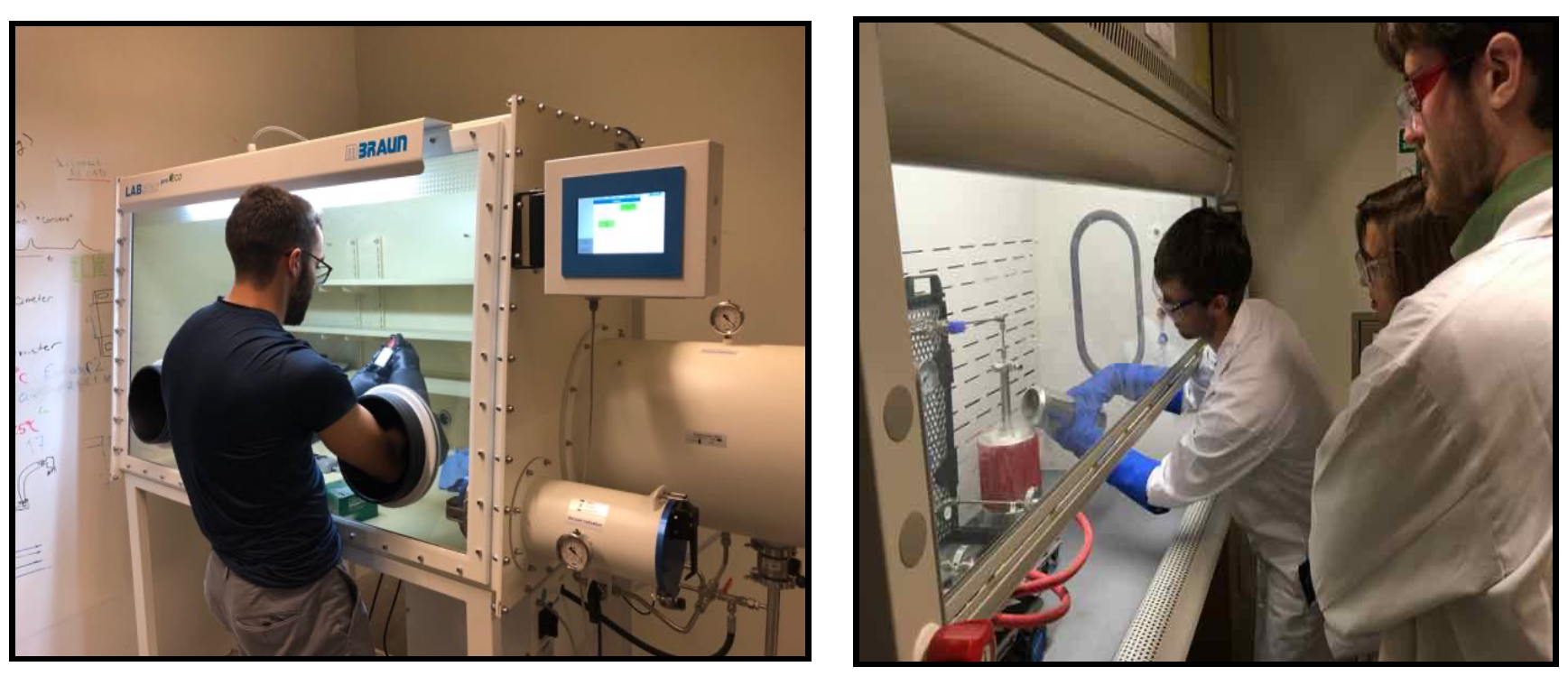 Courtesy K. Slifer
6/17/2022
Hall A/C Users Group Meeting           Elena Long <elena.long@unh.edu>
11
M.H. Cohen, F. Reif, Solid State Phys. 5, 321 (1957)
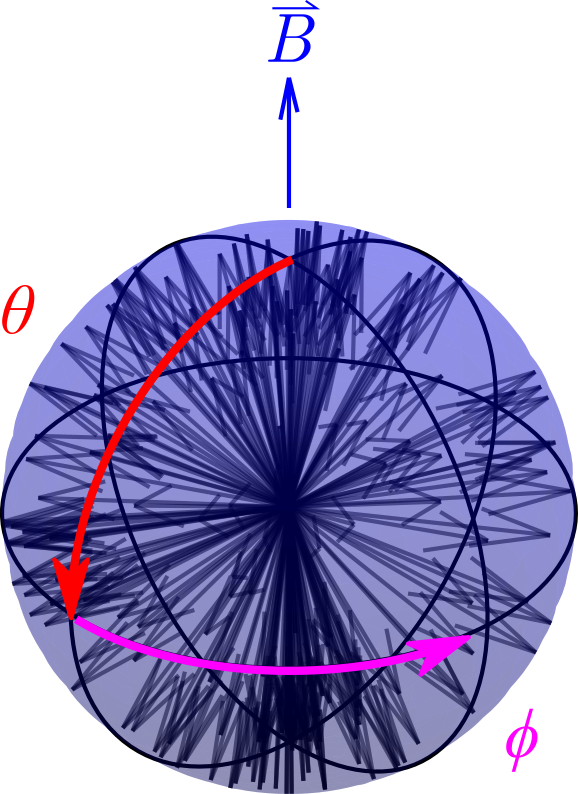 UNH NMR Simulation
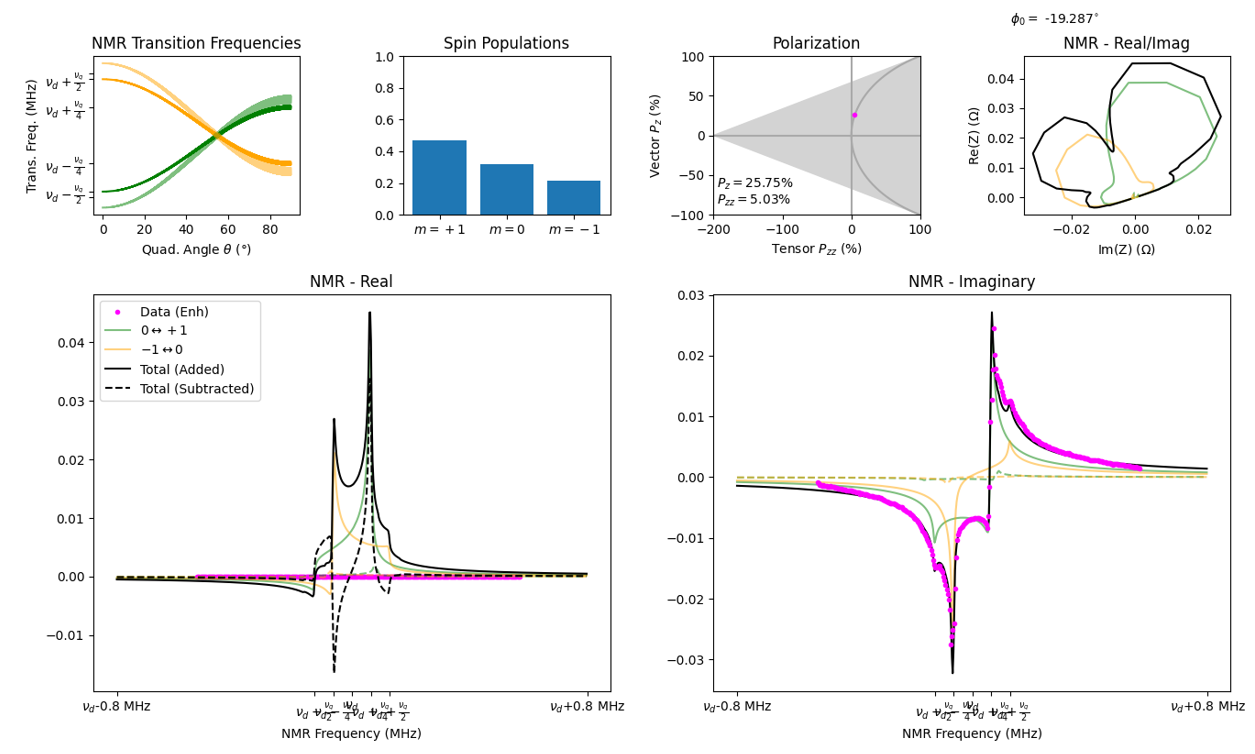 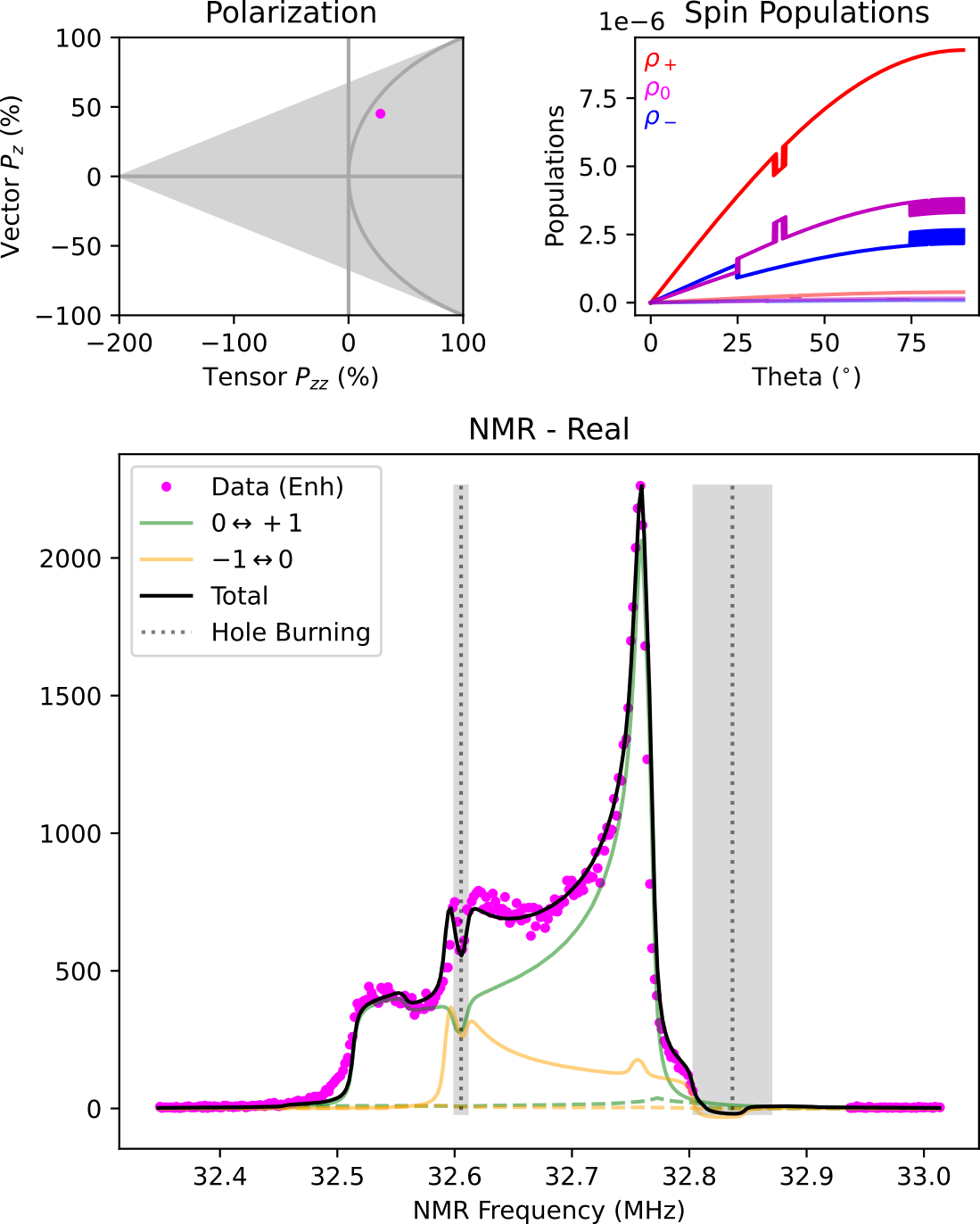 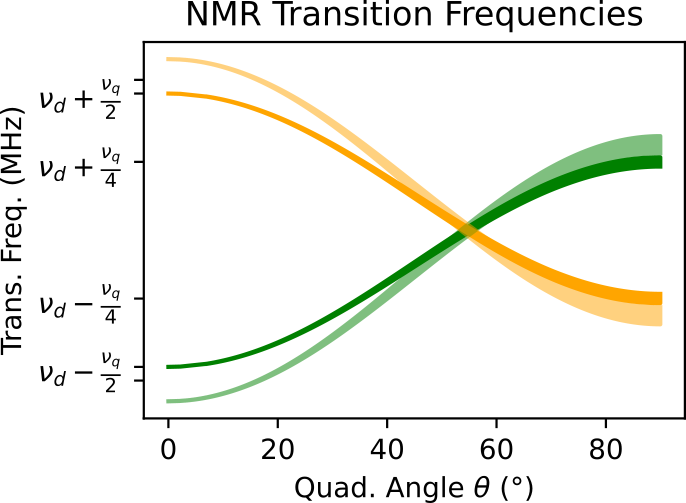 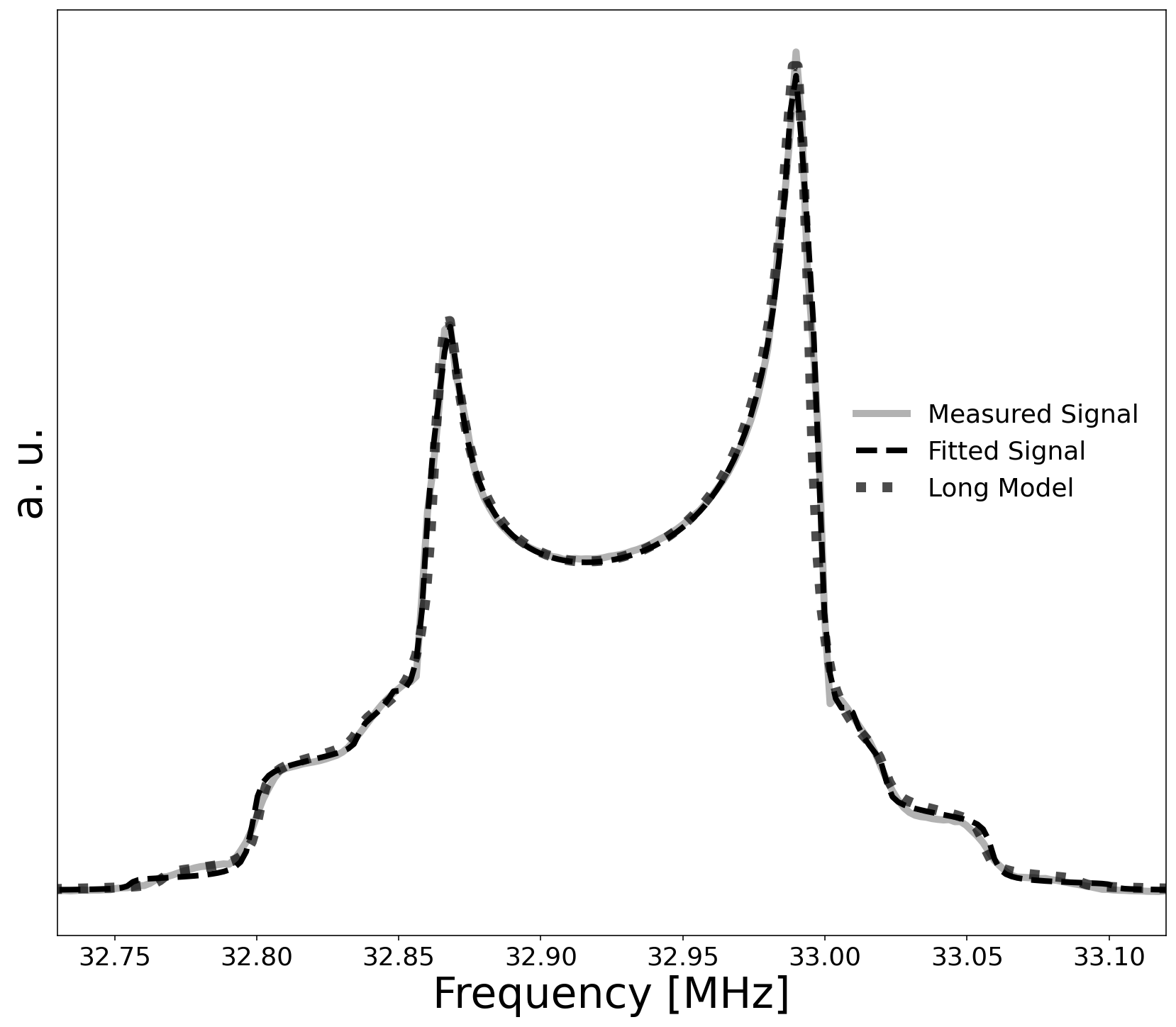 Extremely
Preliminary
Preliminary
Courtesy M. McClellan
6/17/2022
Hall A/C Users Group Meeting           Elena Long <elena.long@unh.edu>
12
Real & Imaginary NMR Signals
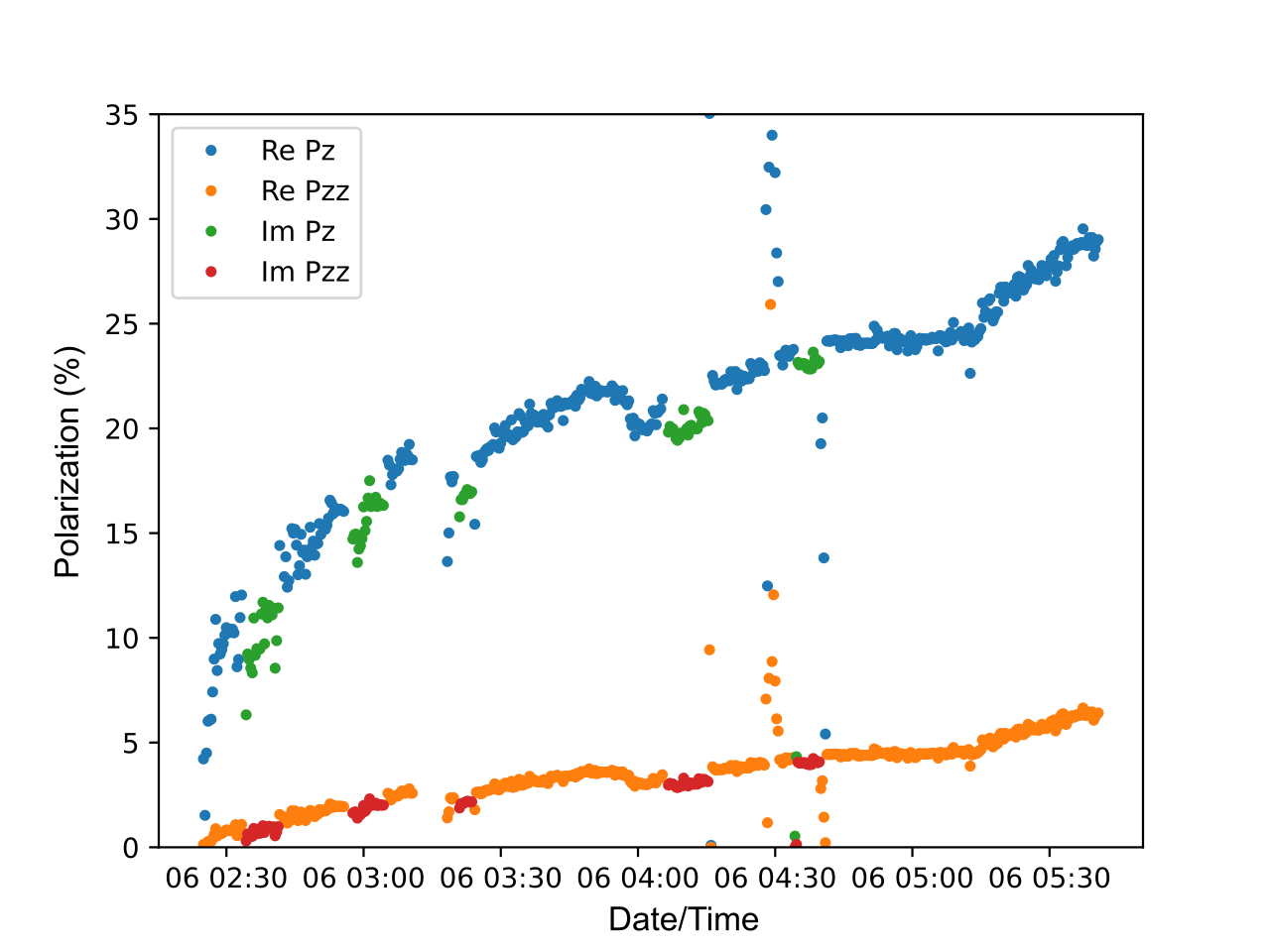 Extremely
Preliminary
C. Dulya, NIM A 398, 109 (1997)
Courtesy M. McClellan & E. Mustafa
6/17/2022
Hall A/C Users Group Meeting           Elena Long <elena.long@unh.edu>
13
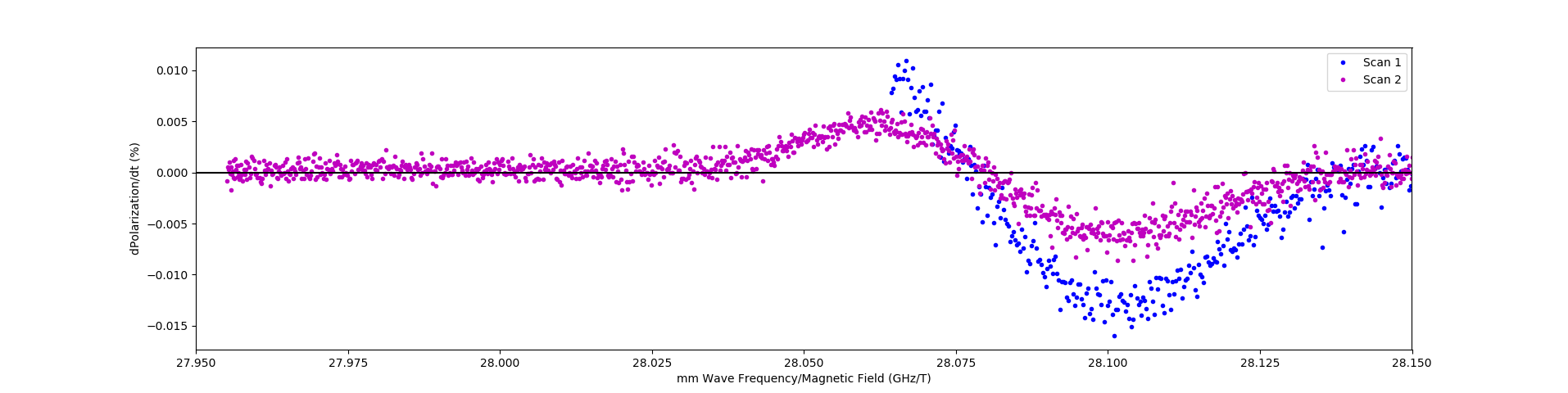 Material Characterization
TEMPO p-Araldite
Microwave sweeping allows measurements of polarization changes vs. frequency that are used to optimize polarizing frequencies
‘Effective’ EPR spectra

Direct 5T/1K EPR measurement system currently being commissioned
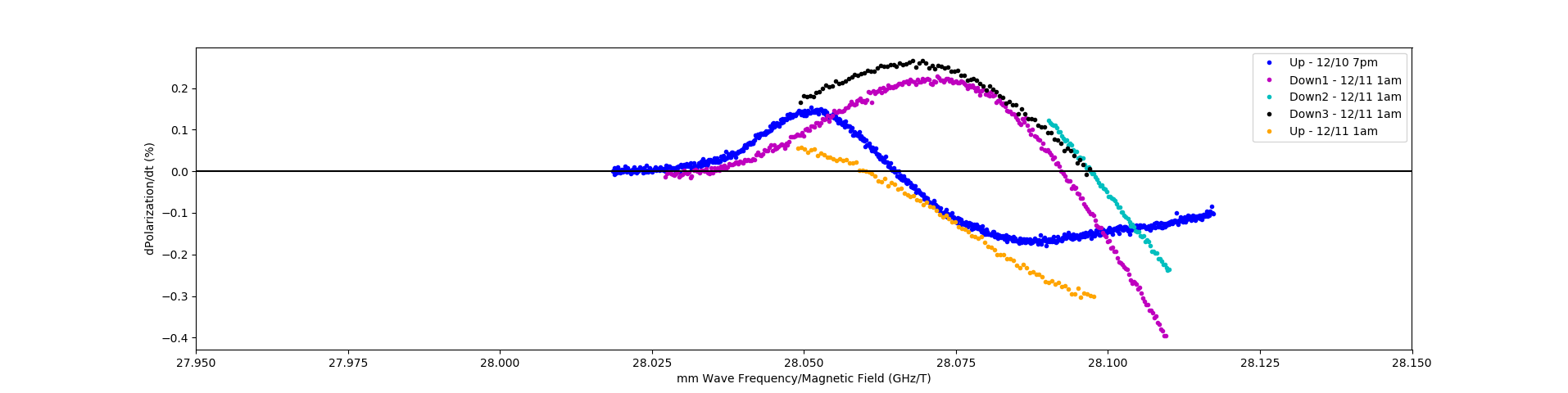 dPz/dt
mmWave Frequency-Swept EPR
Mag. Field-Swept EPR
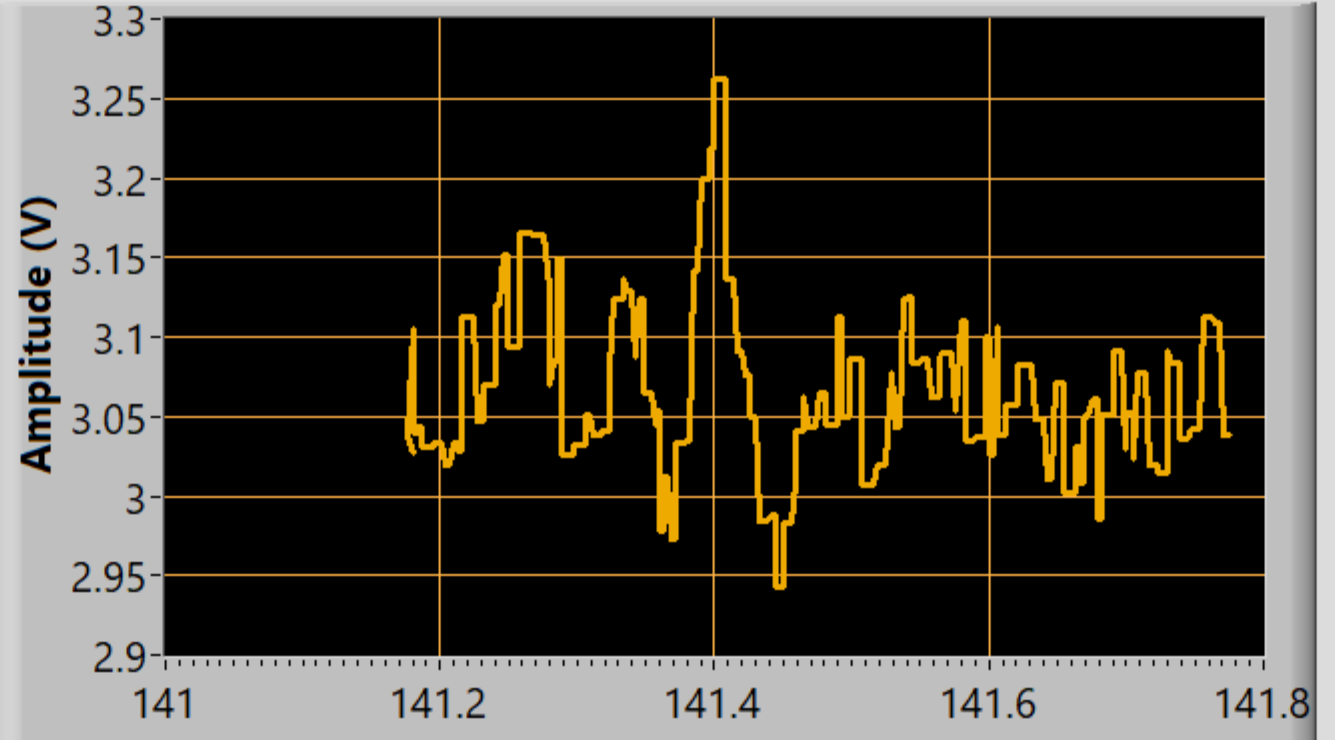 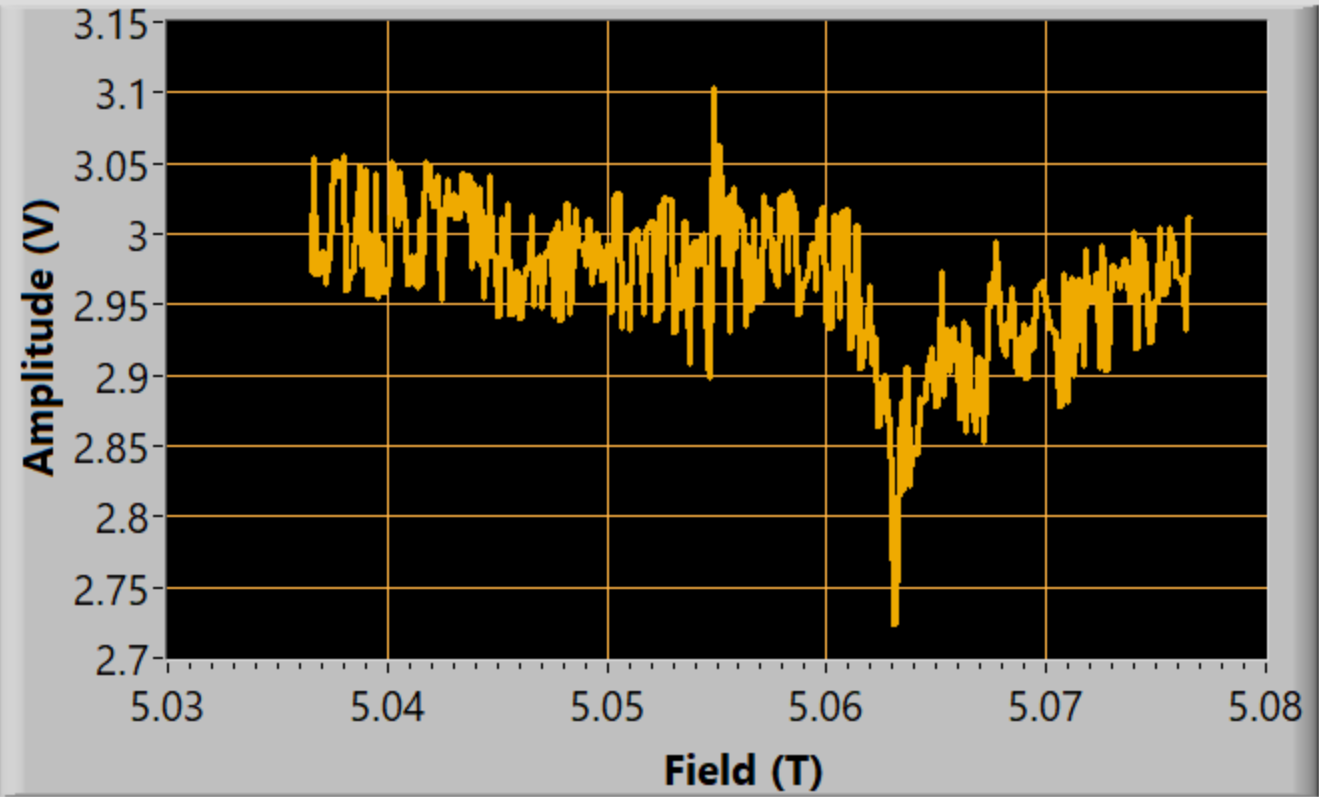 TEMPO d-Butanol
Extremely 
Preliminary
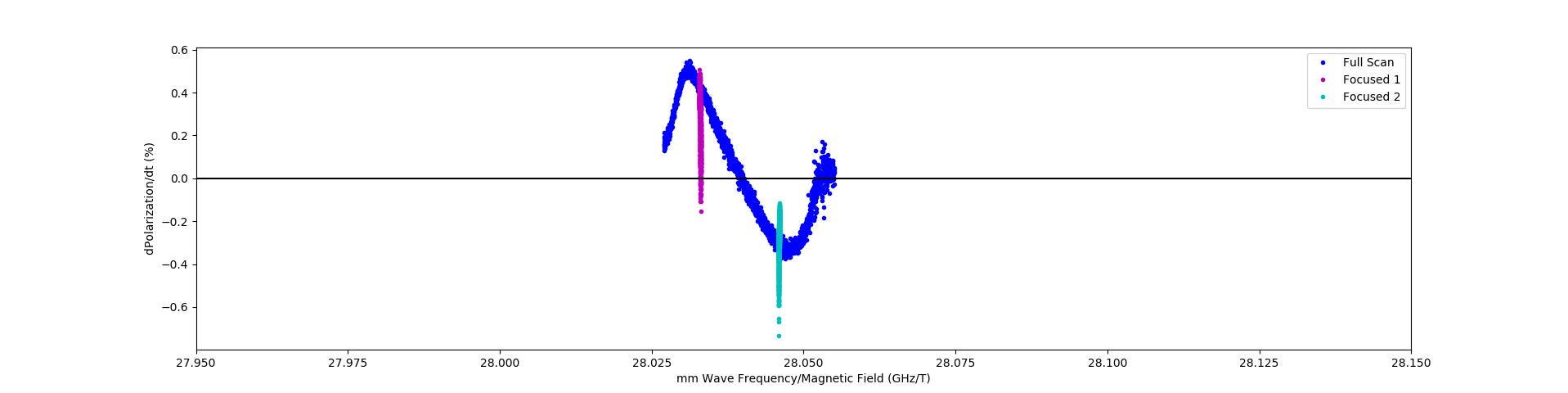 Extremely 
Preliminary
Trityl d-Propanediol
6/17/2022
Hall A/C Users Group Meeting           Elena Long <elena.long@unh.edu>
14
mmWave Freq./Mag. Field (GHz/T)
Summary
D. Keller, et al., NIM A 981, 164504 (2020)
UVA
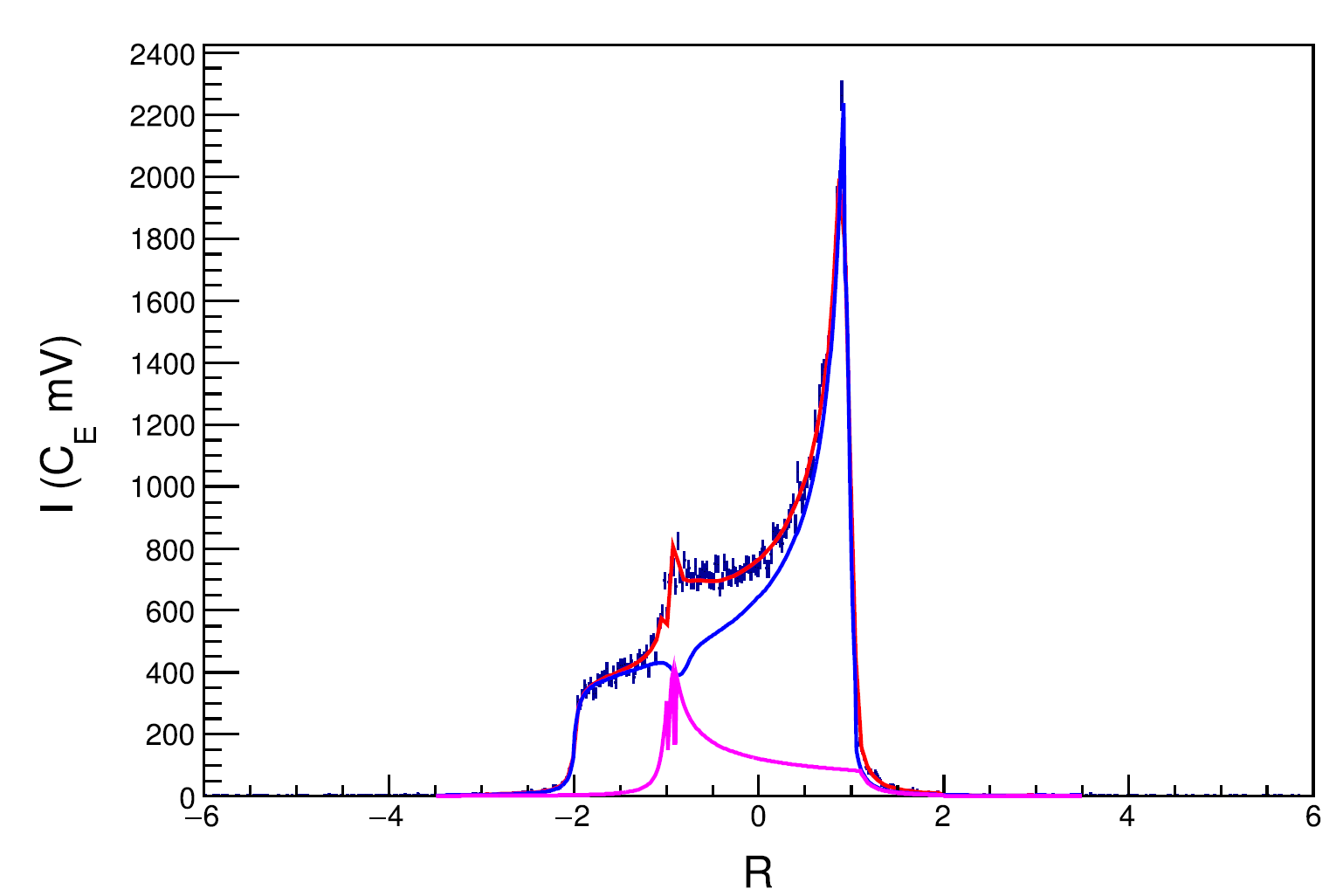 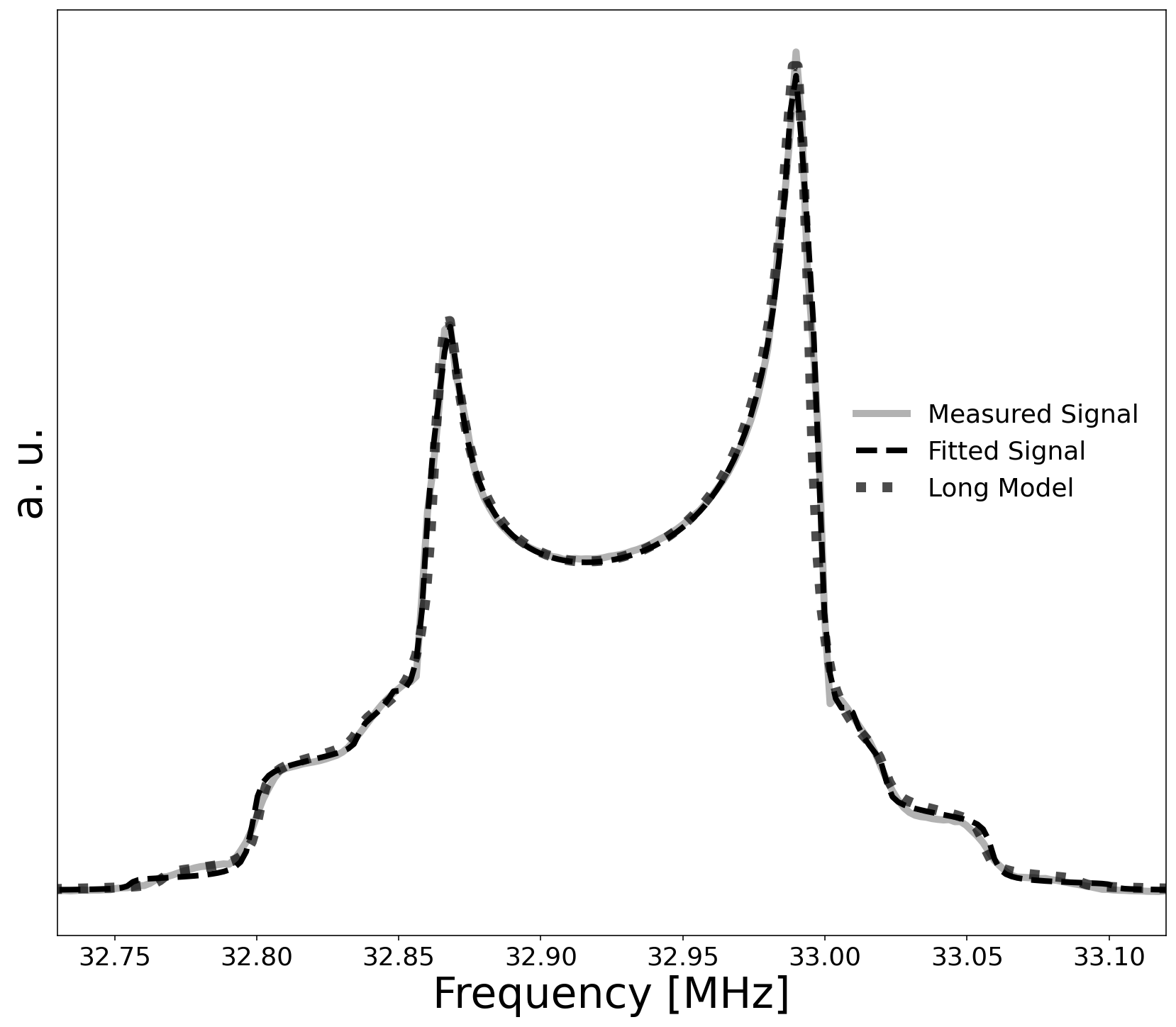 UNH
6/17/2022
Hall A/C Users Group Meeting           Elena Long <elena.long@unh.edu>
15
K. McGuire UG (prev)
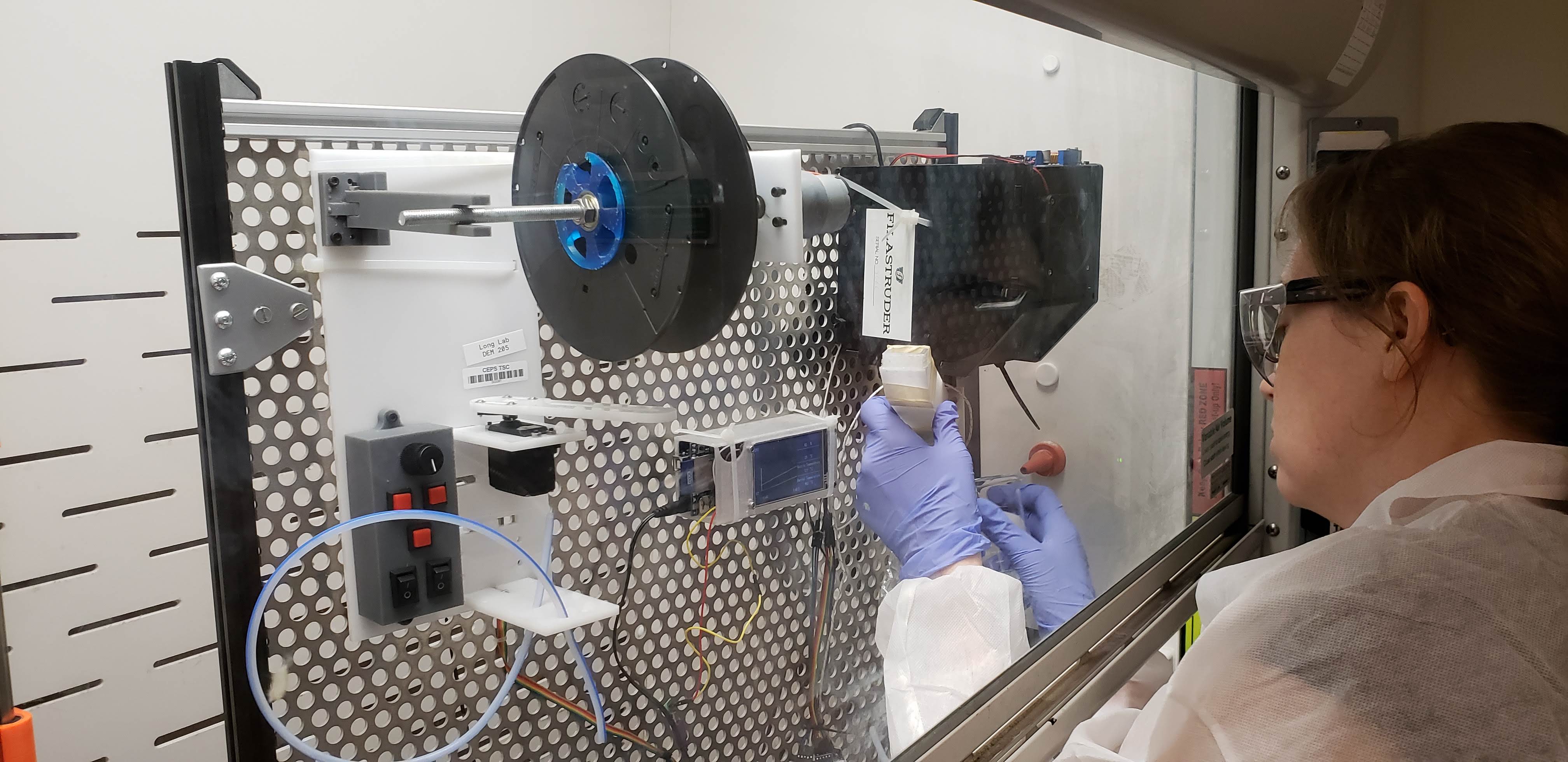 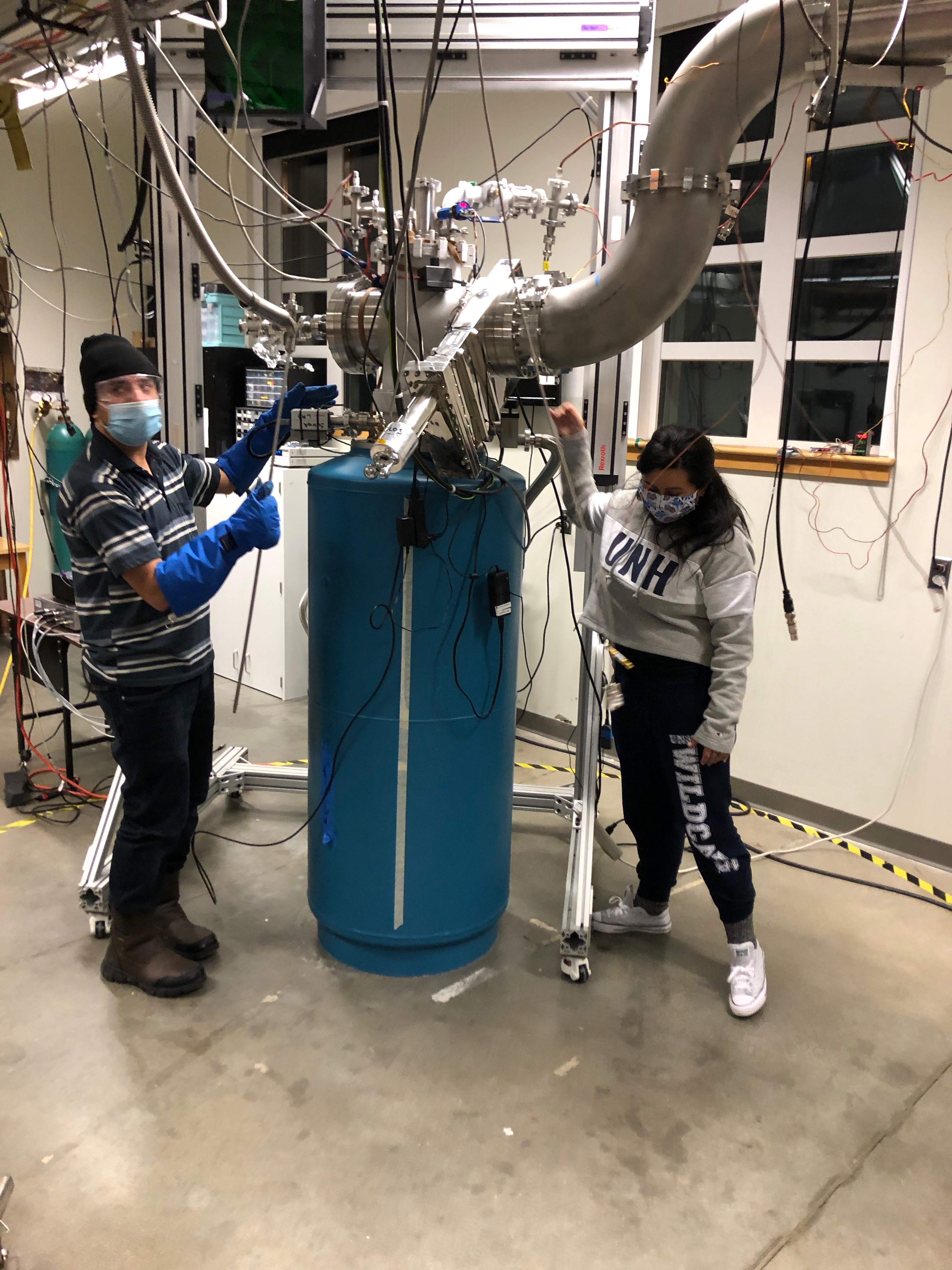 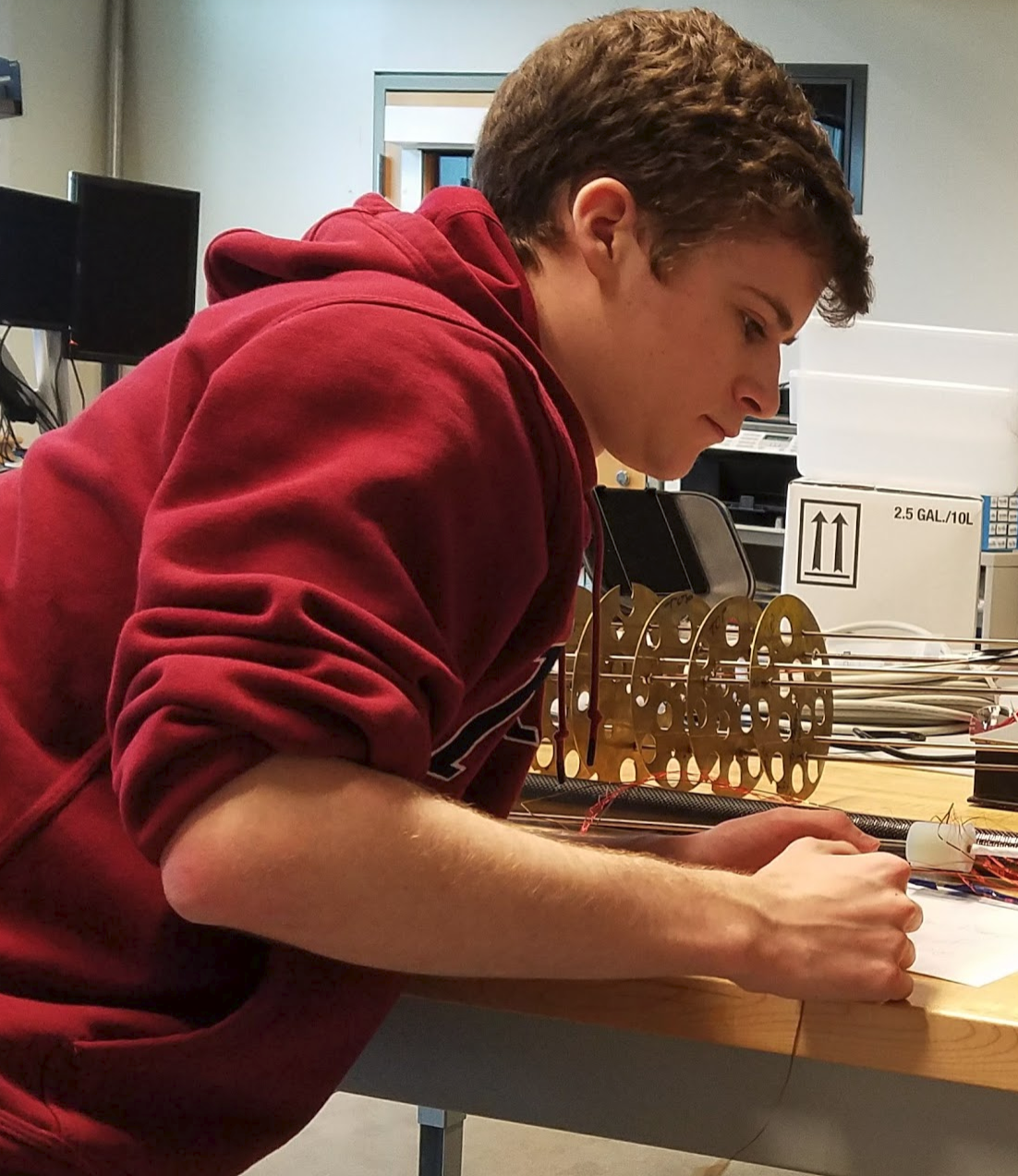 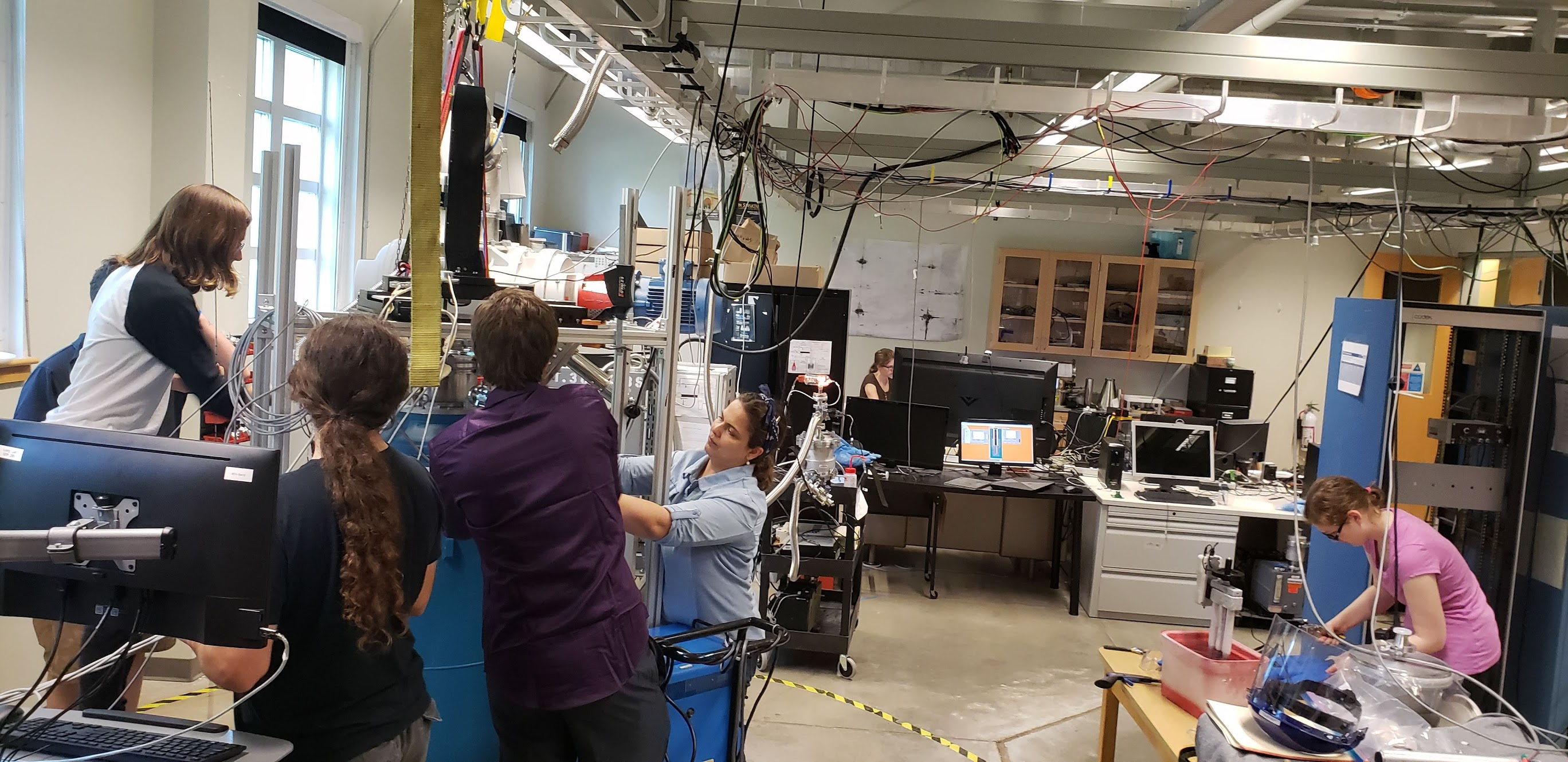 J. Yost UG (prev)
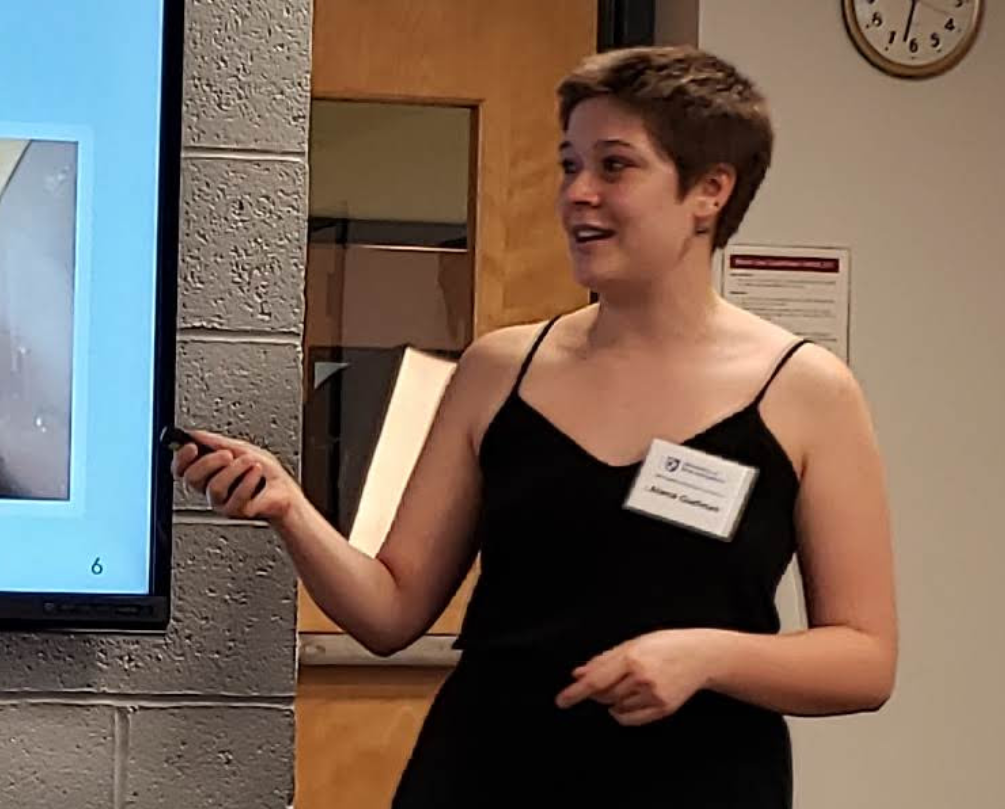 A. Gudinas UG (prev)
M. McClellan PhD Student
L. Kurbany
PhD Student
R. Williams UG (prev)
D. Ruth PhD Student
E. Mustafa PhD Student
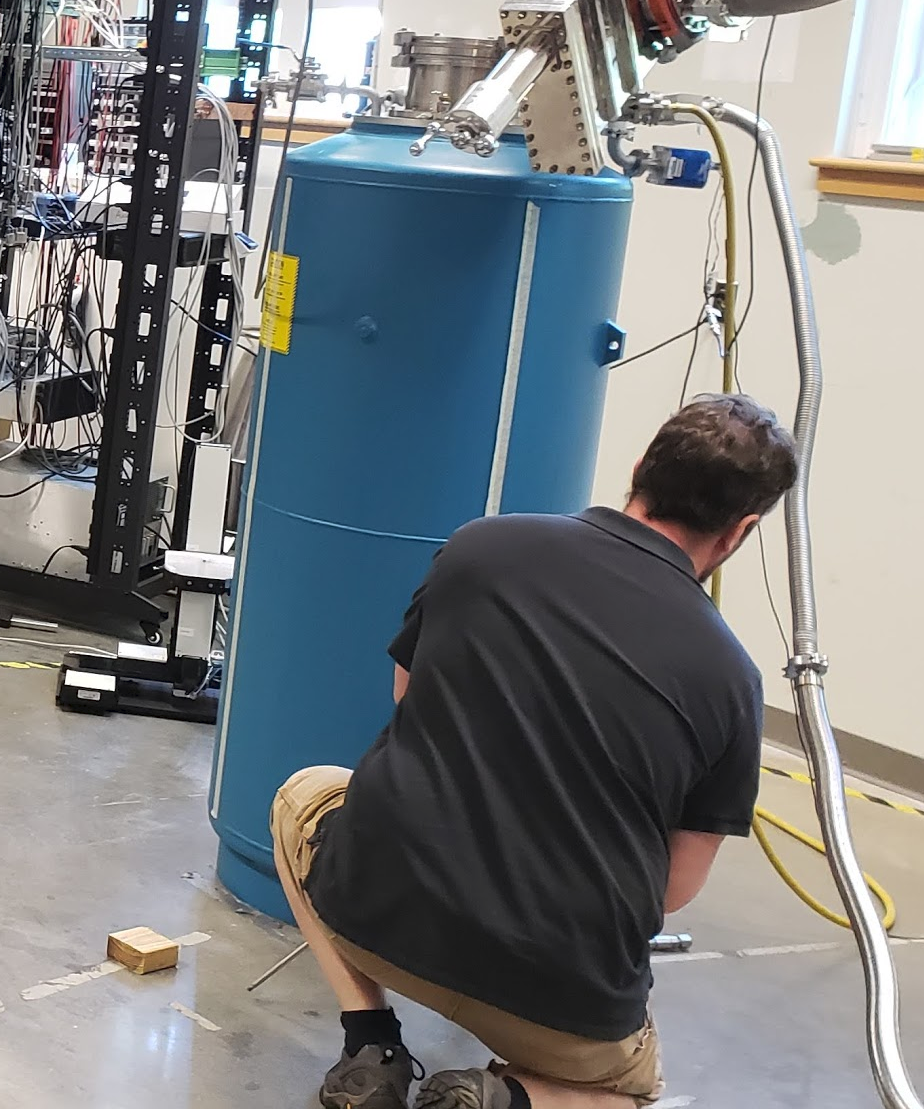 Thank you!
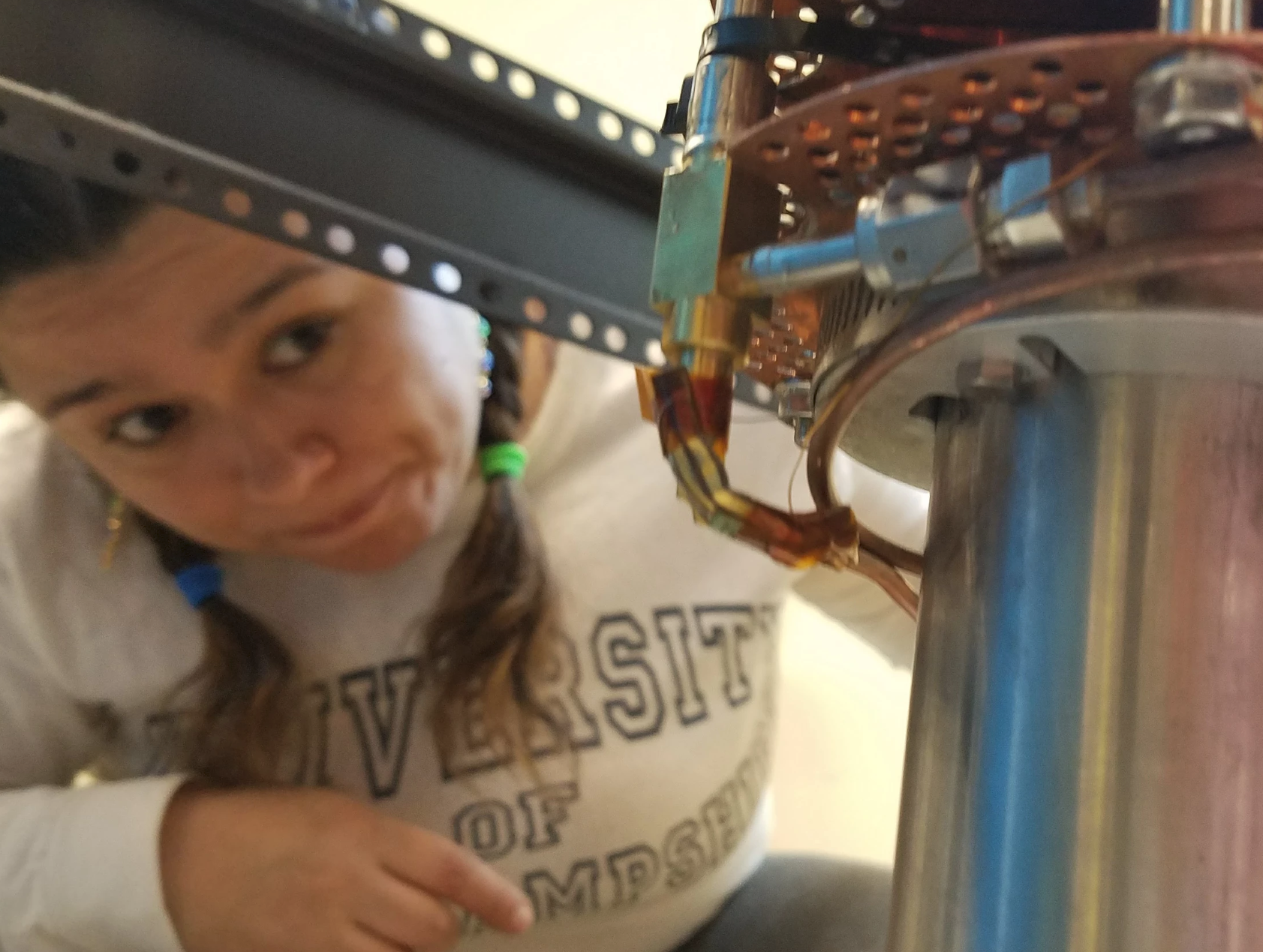 K. Slifer
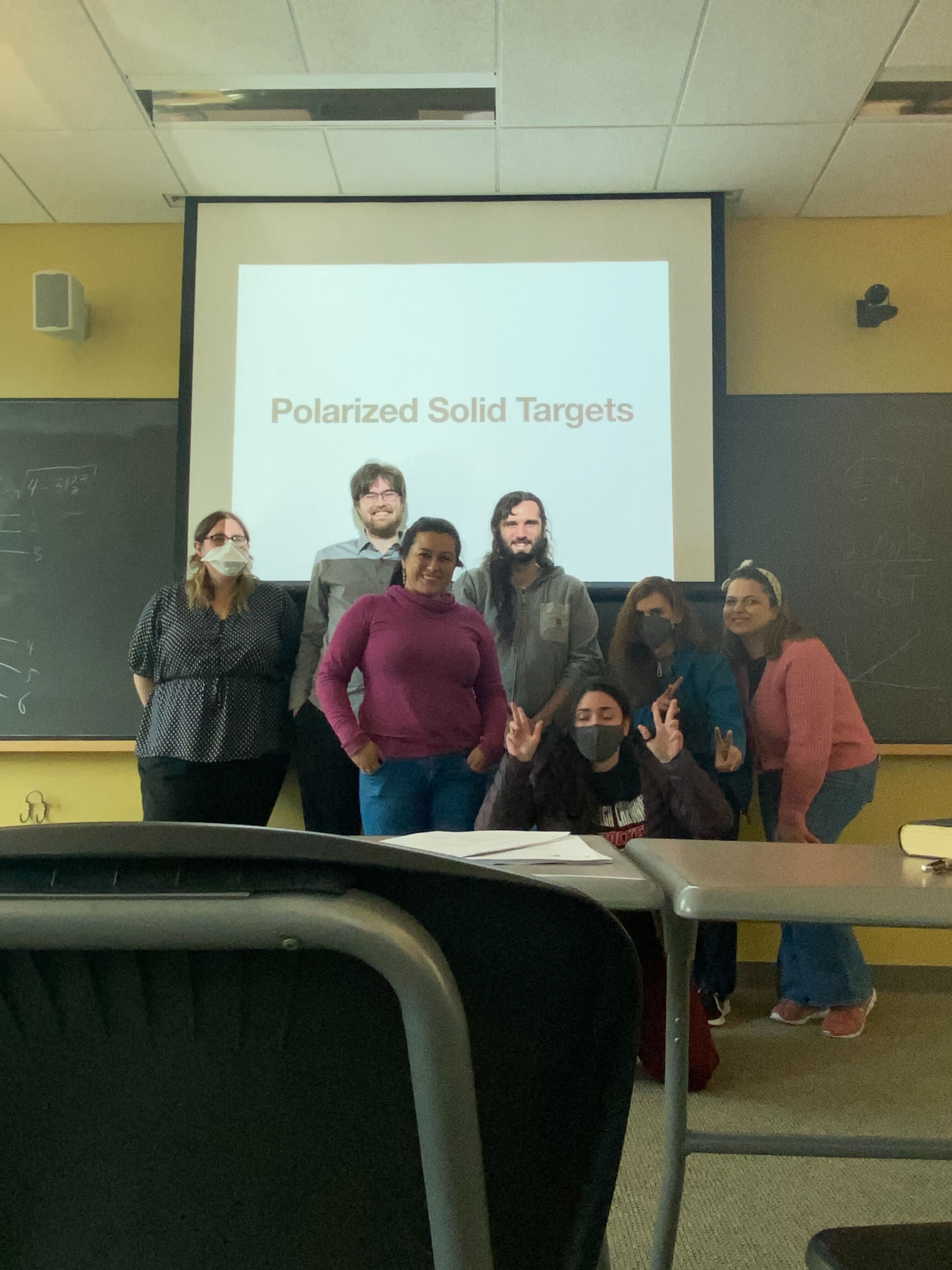 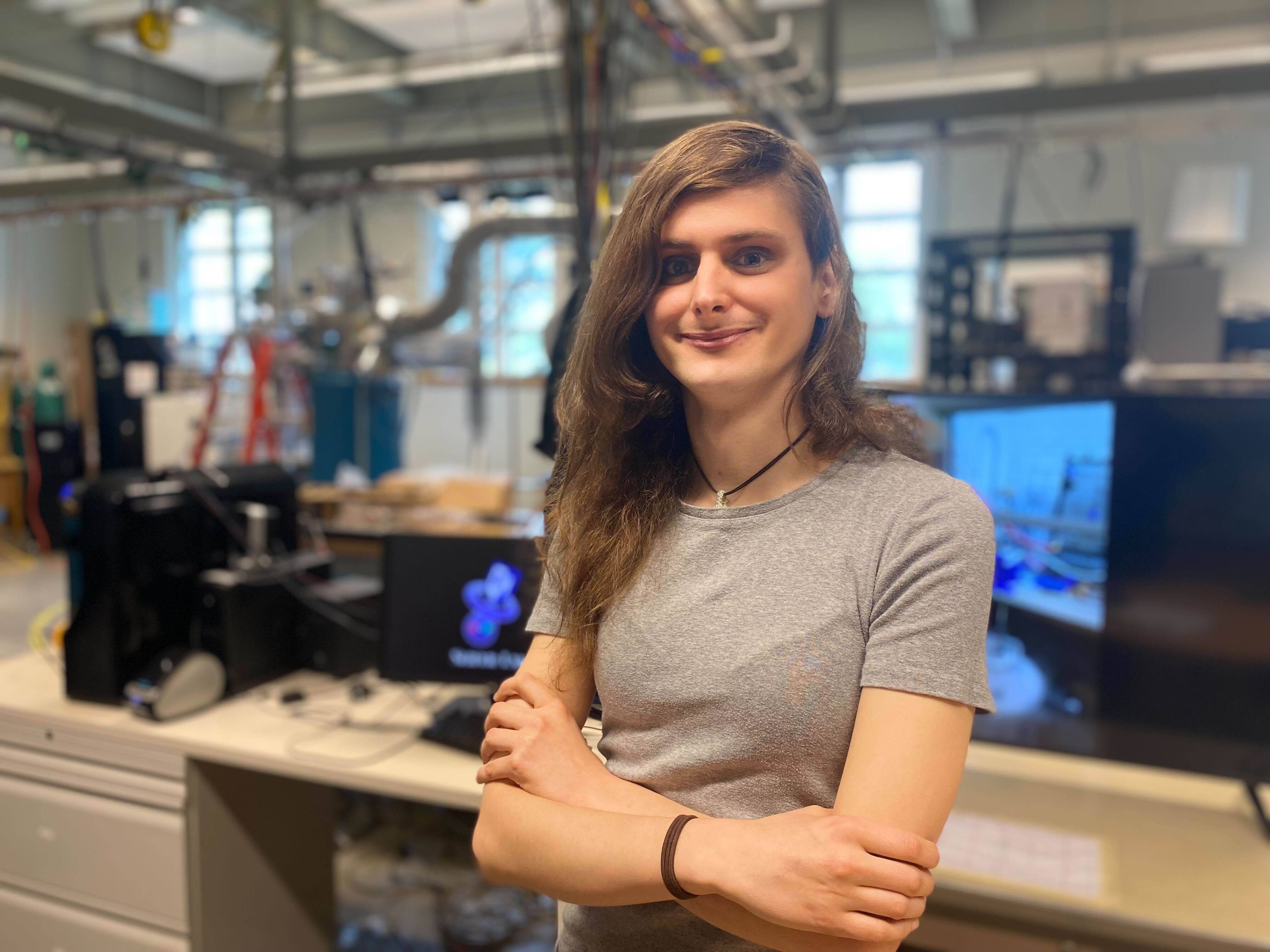 D. Ruth PhD Student
A. Zec
Post Doc
M. McClellan PhD Student
L. Kurbany
PhD Student
A. Zec
Post Doc
N. Santiesteban Post Doc
N. Santiesteban Post Doc
E. Long
Z. Wolters PhD Student
6/17/2022
6/17/2022
Hall A/C Users Group Meeting           Elena Long <elena.long@unh.edu>
17